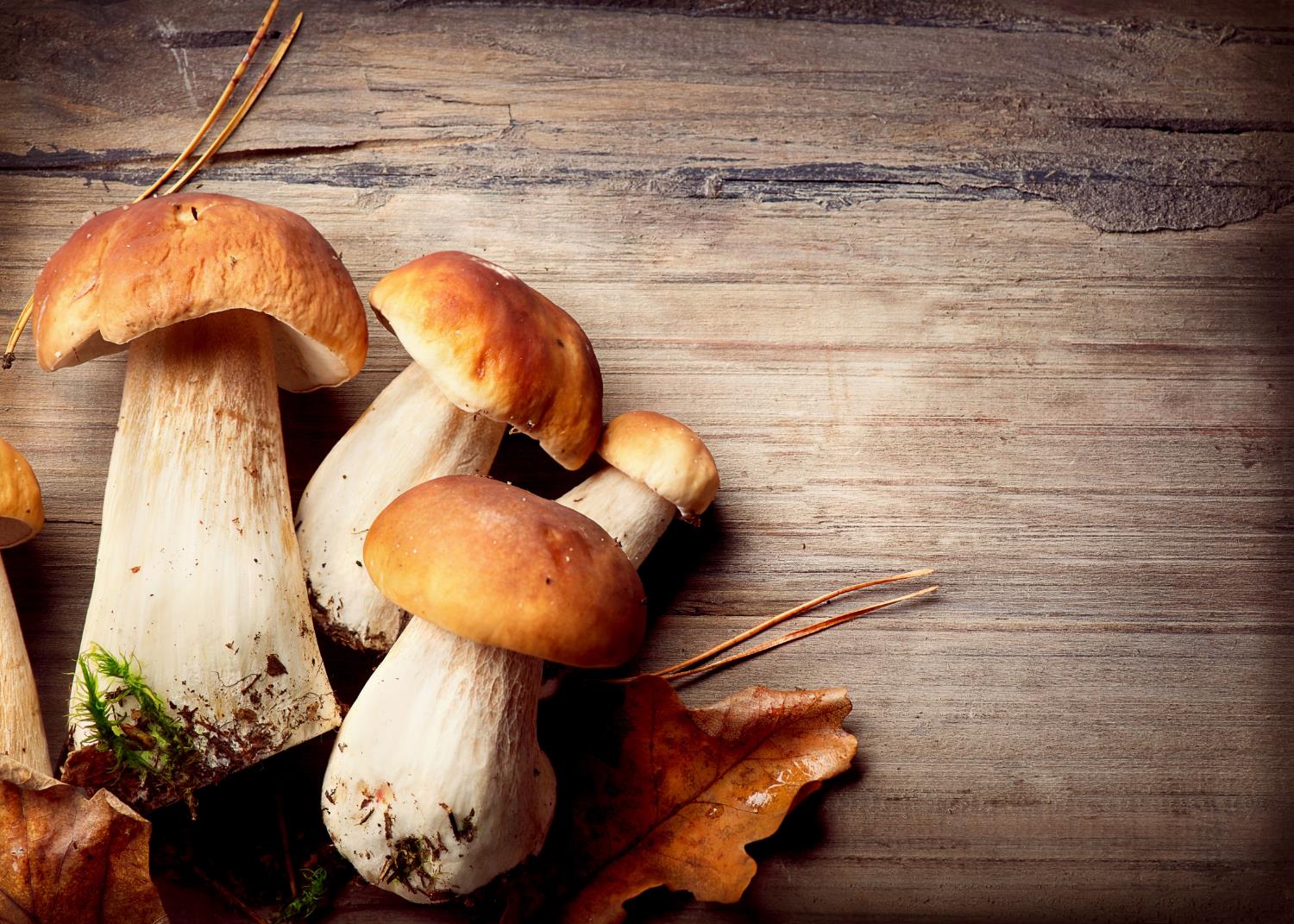 ГРИБЫ
Грибы — это живая природа.
ШЛЯПКА
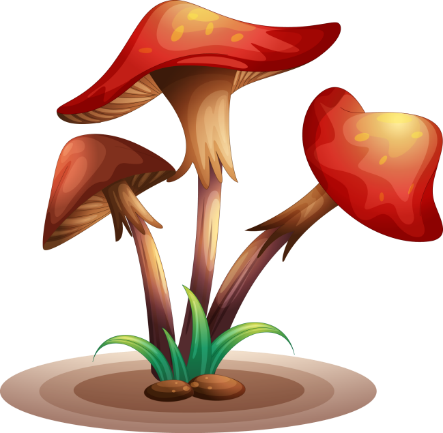 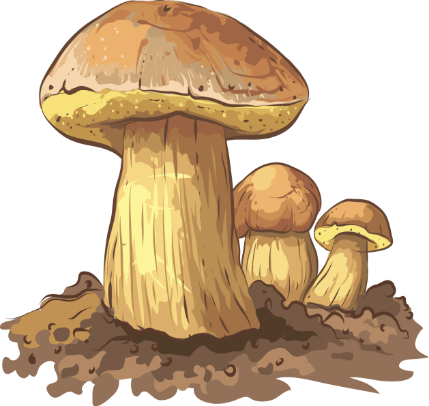 НОЖКА
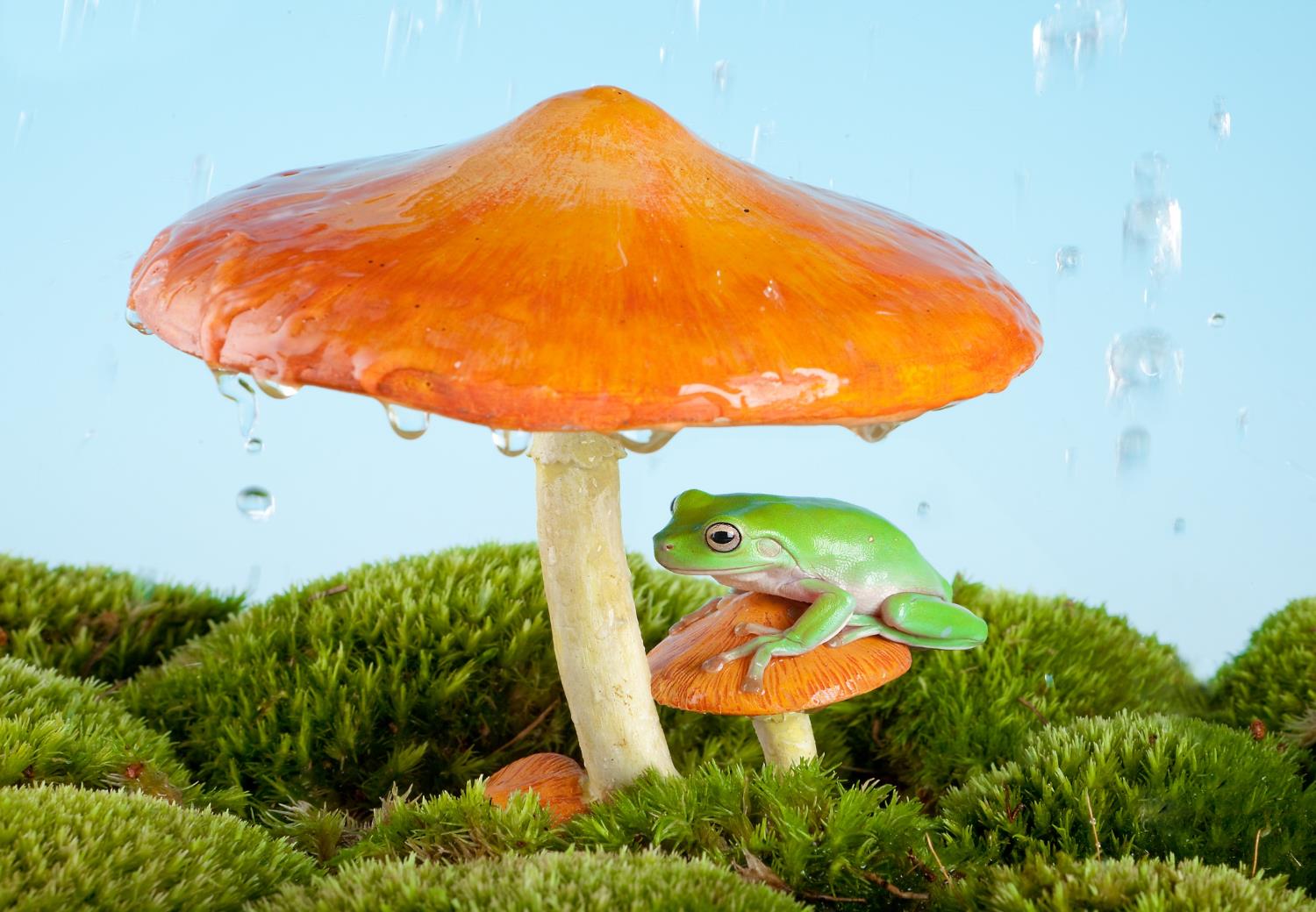 ГРИБЫ
ЦВЕТ
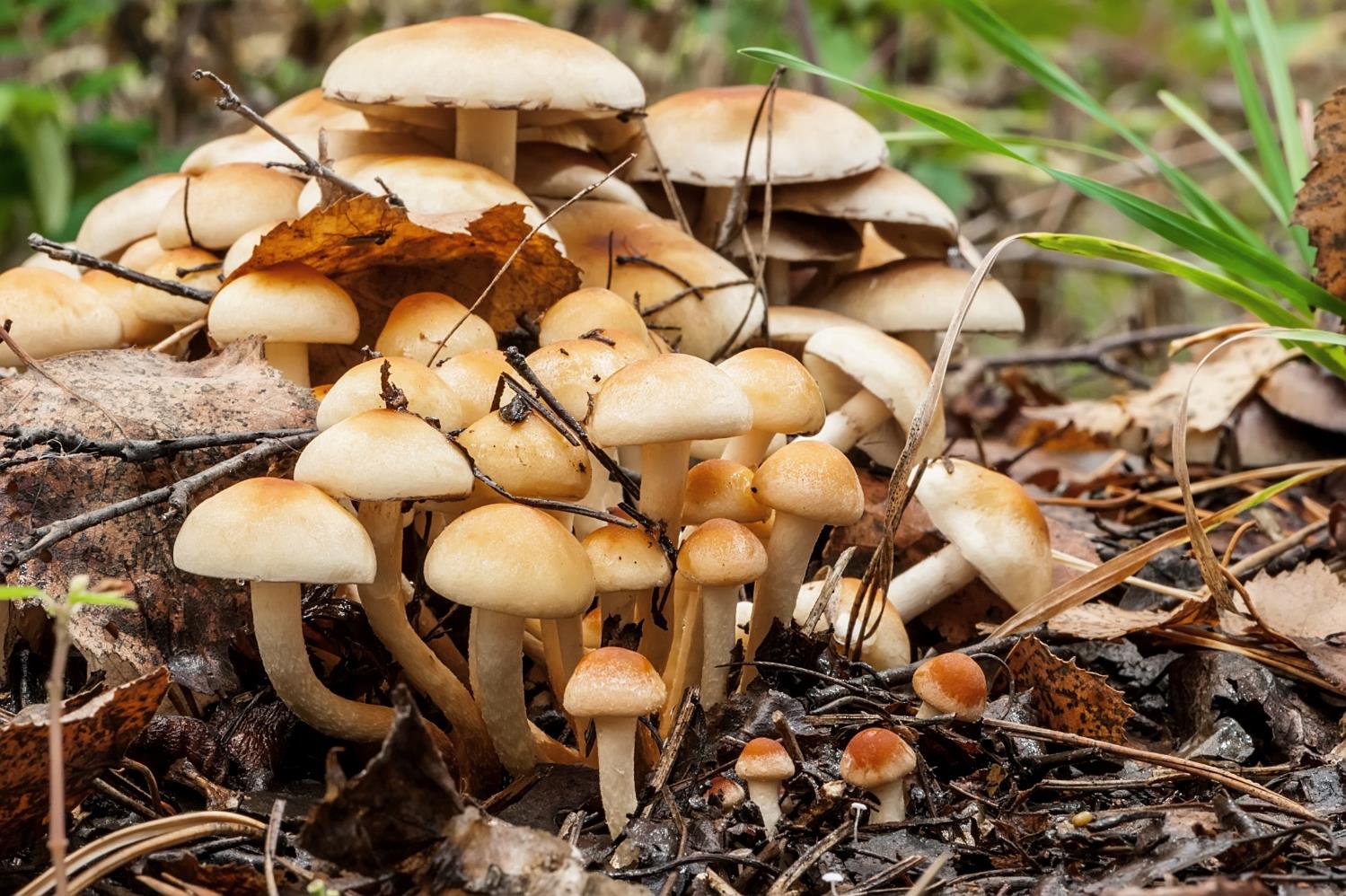 ГРИБЫ
ФОРМА
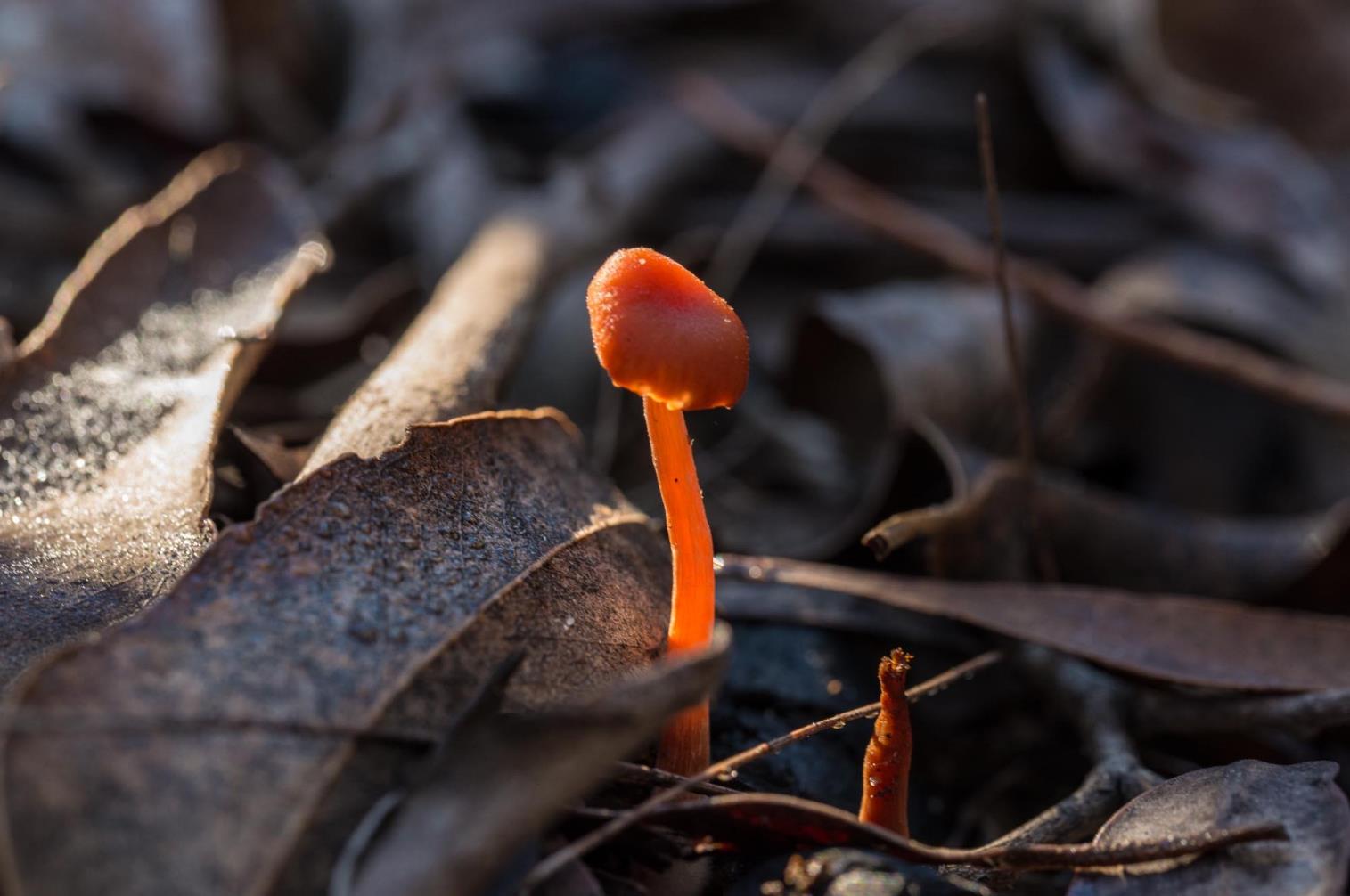 ГРИБЫ
РАЗМЕР
ГРИБЫ
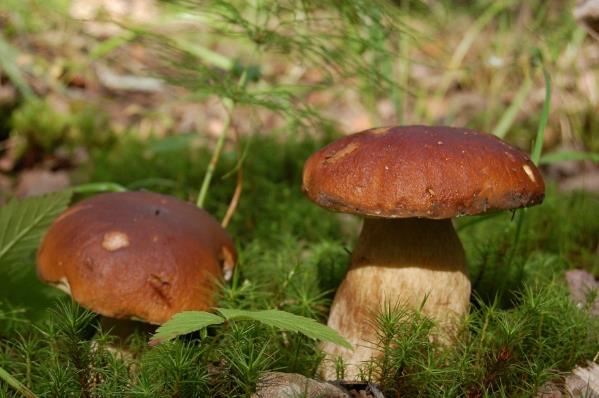 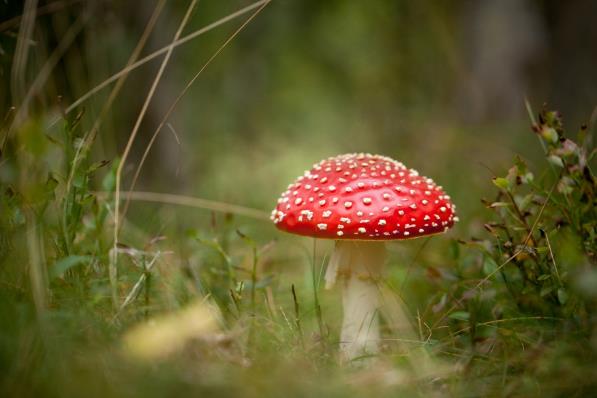 СЪЕДОБНЫЕ
ЯДОВИТЫЕ
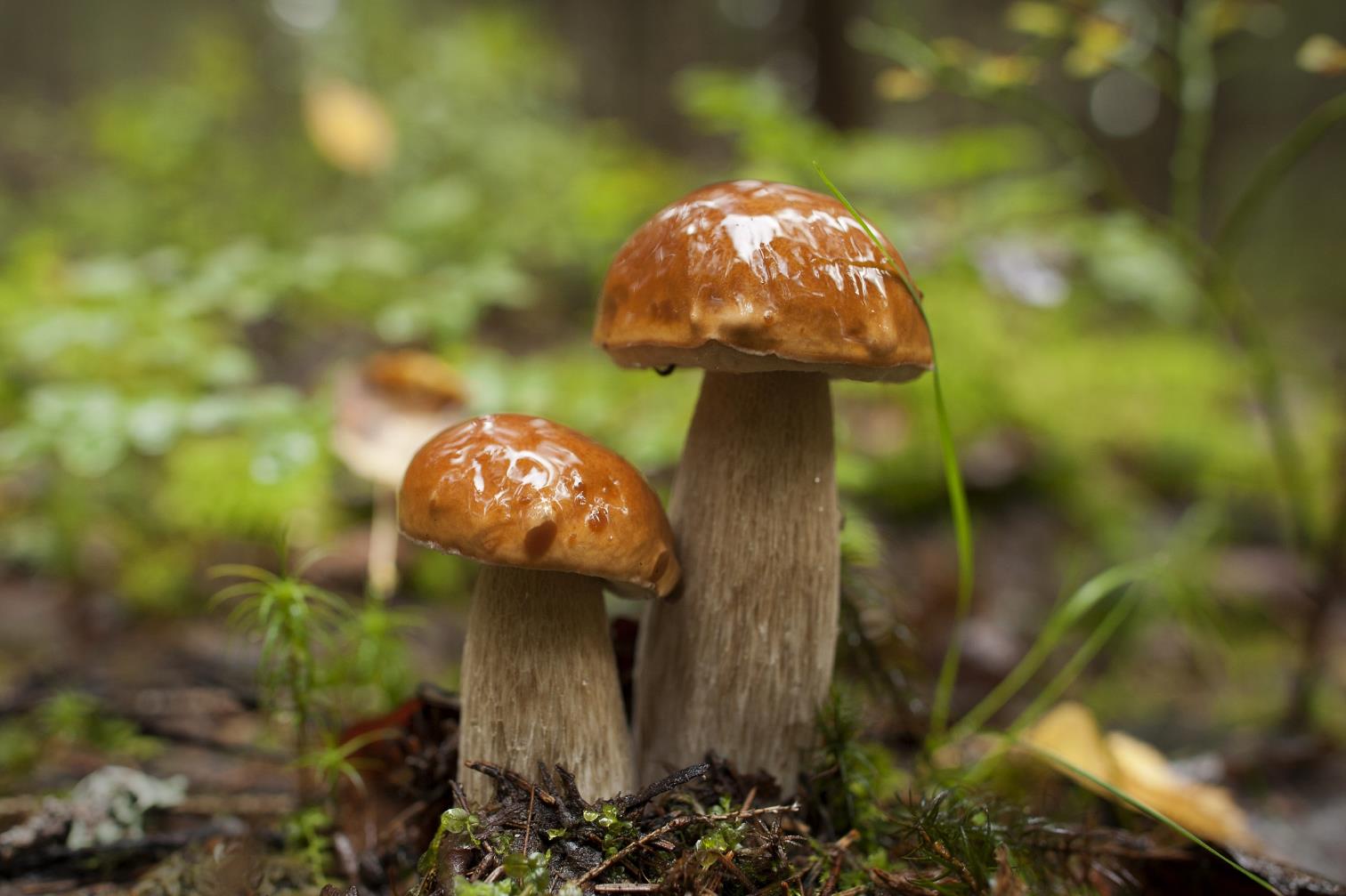 ГРИБЫ
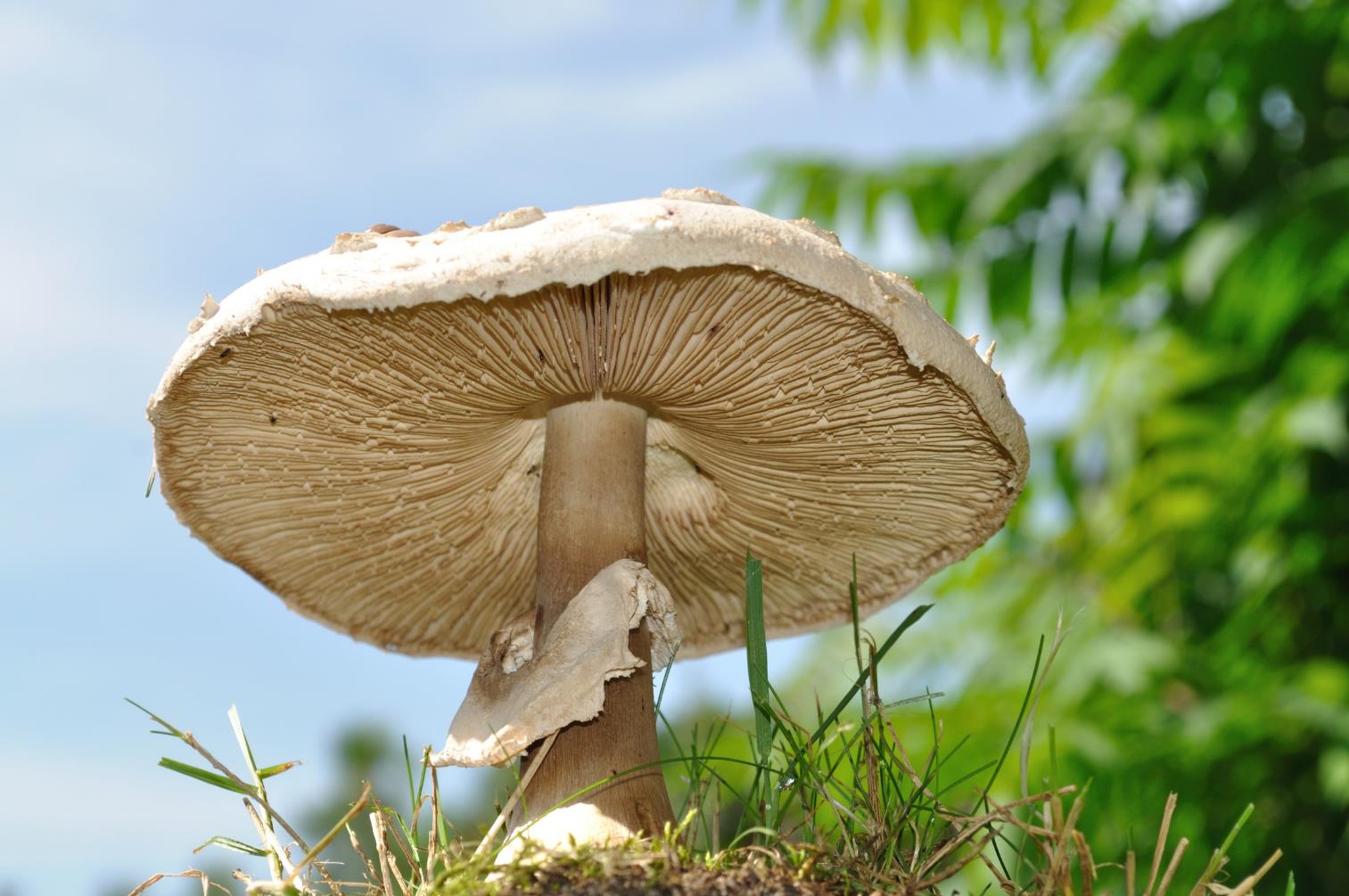 ГРИБЫ
СПОРЫ
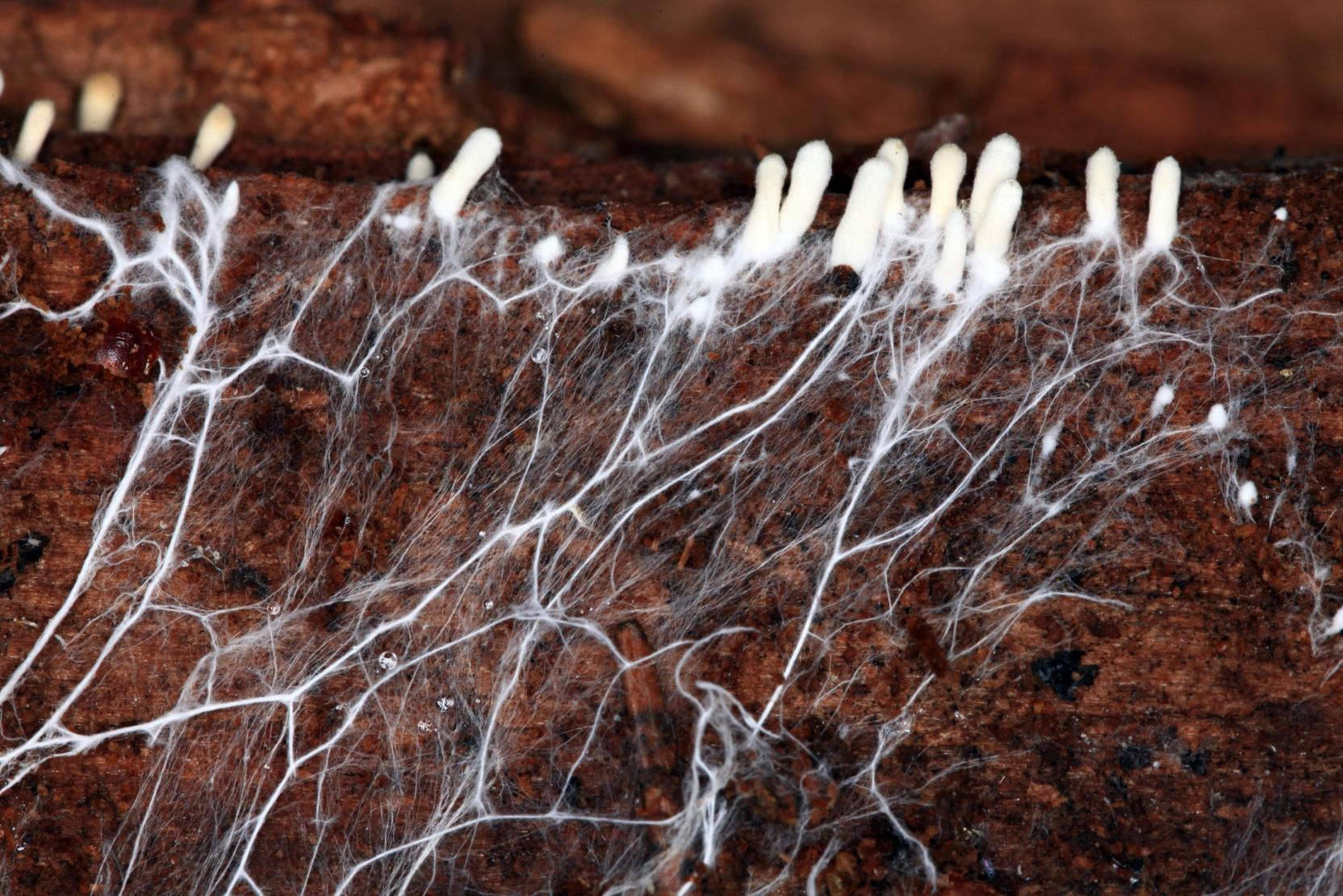 ГРИБЫ
ГРИБНИЦА
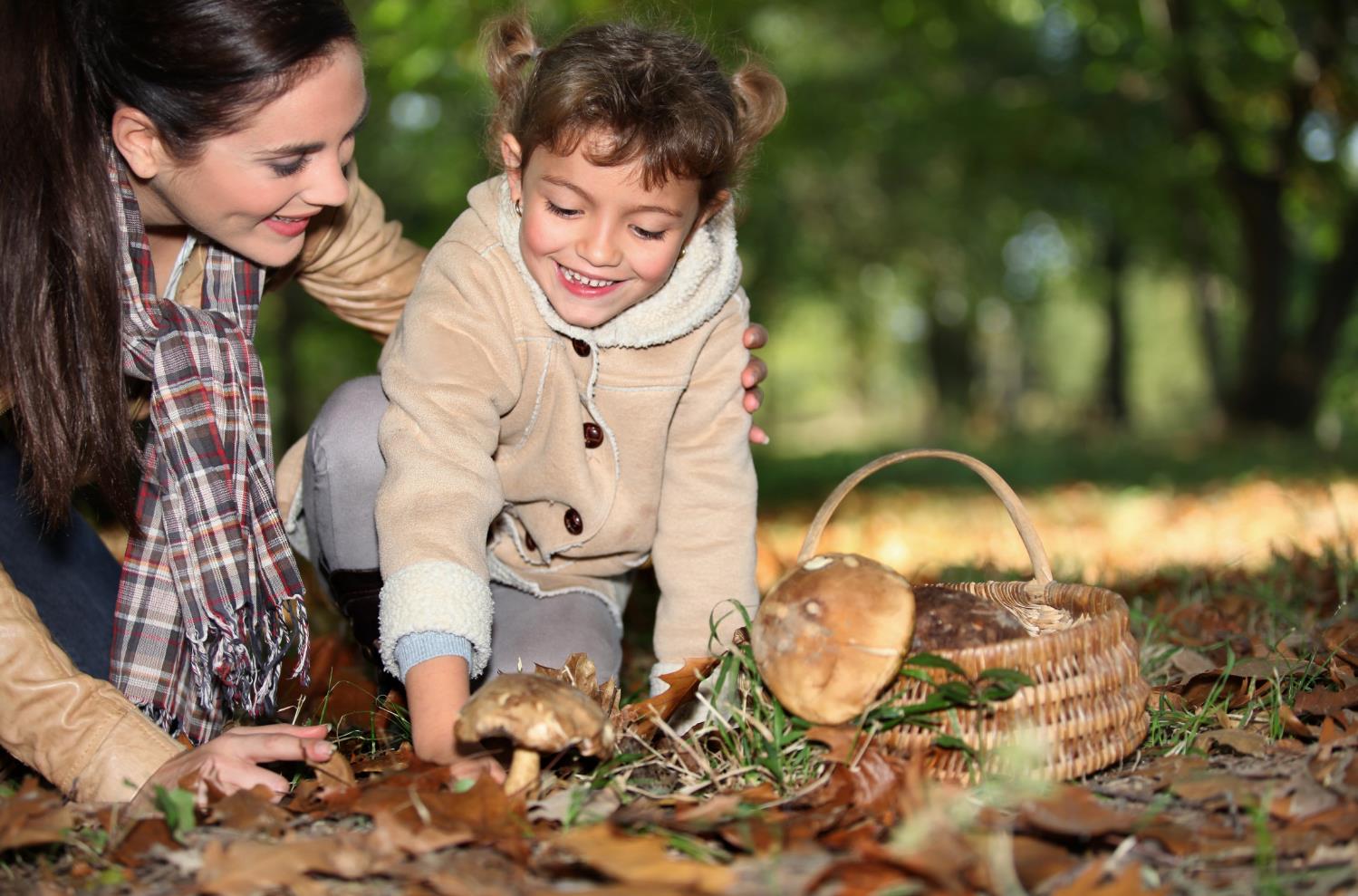 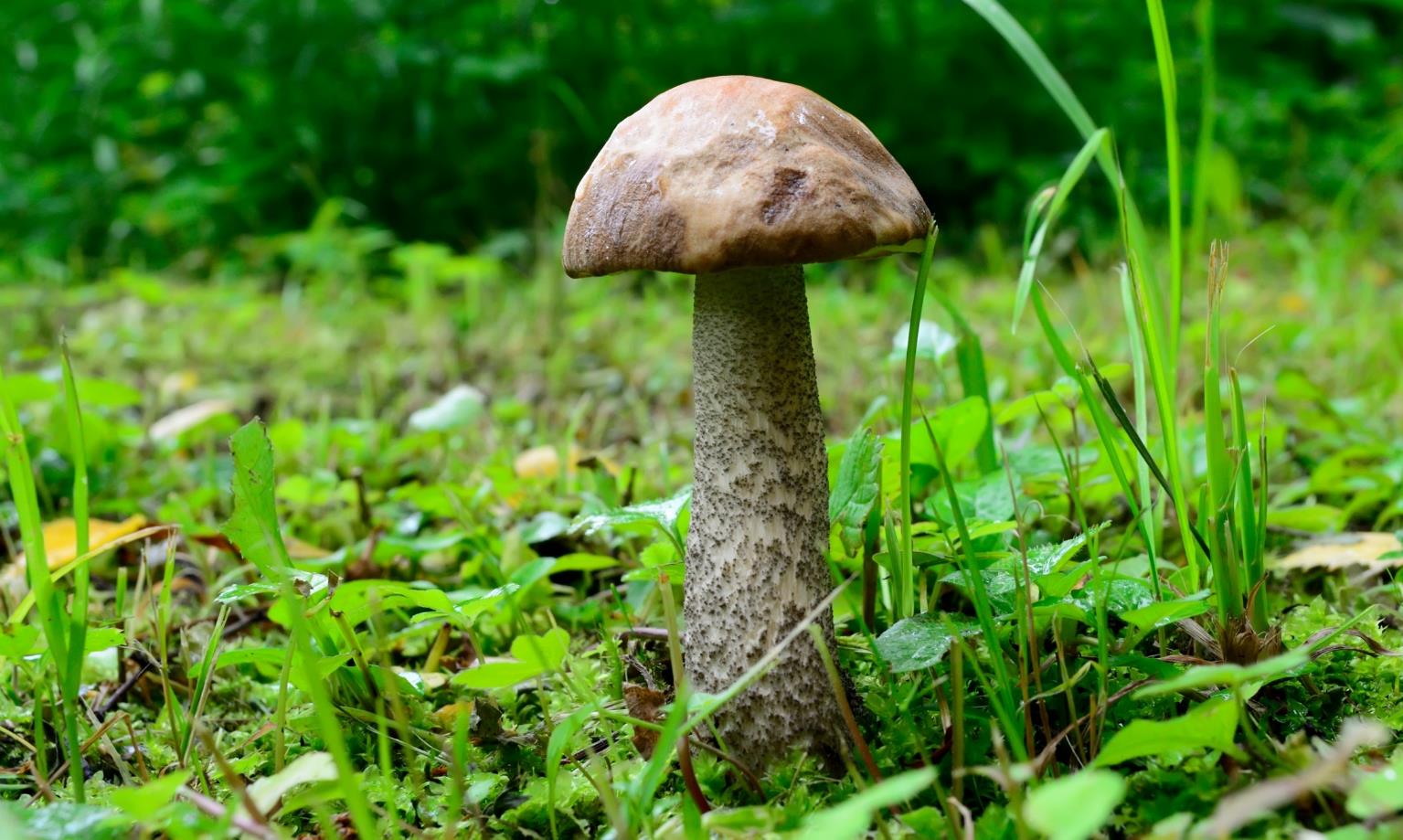 ПОДБЕРЁЗОВИК
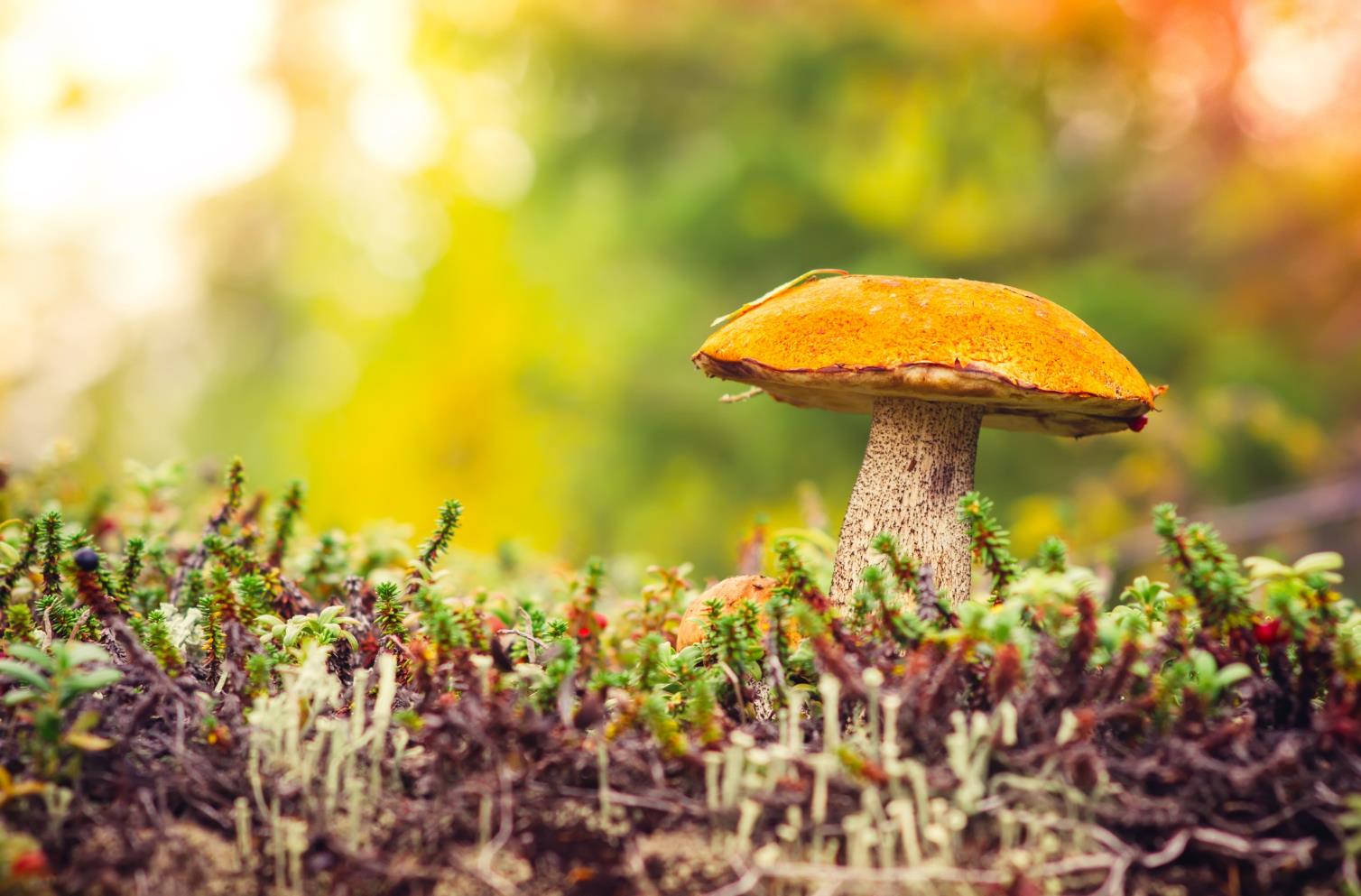 ПОДОСИНОВИК
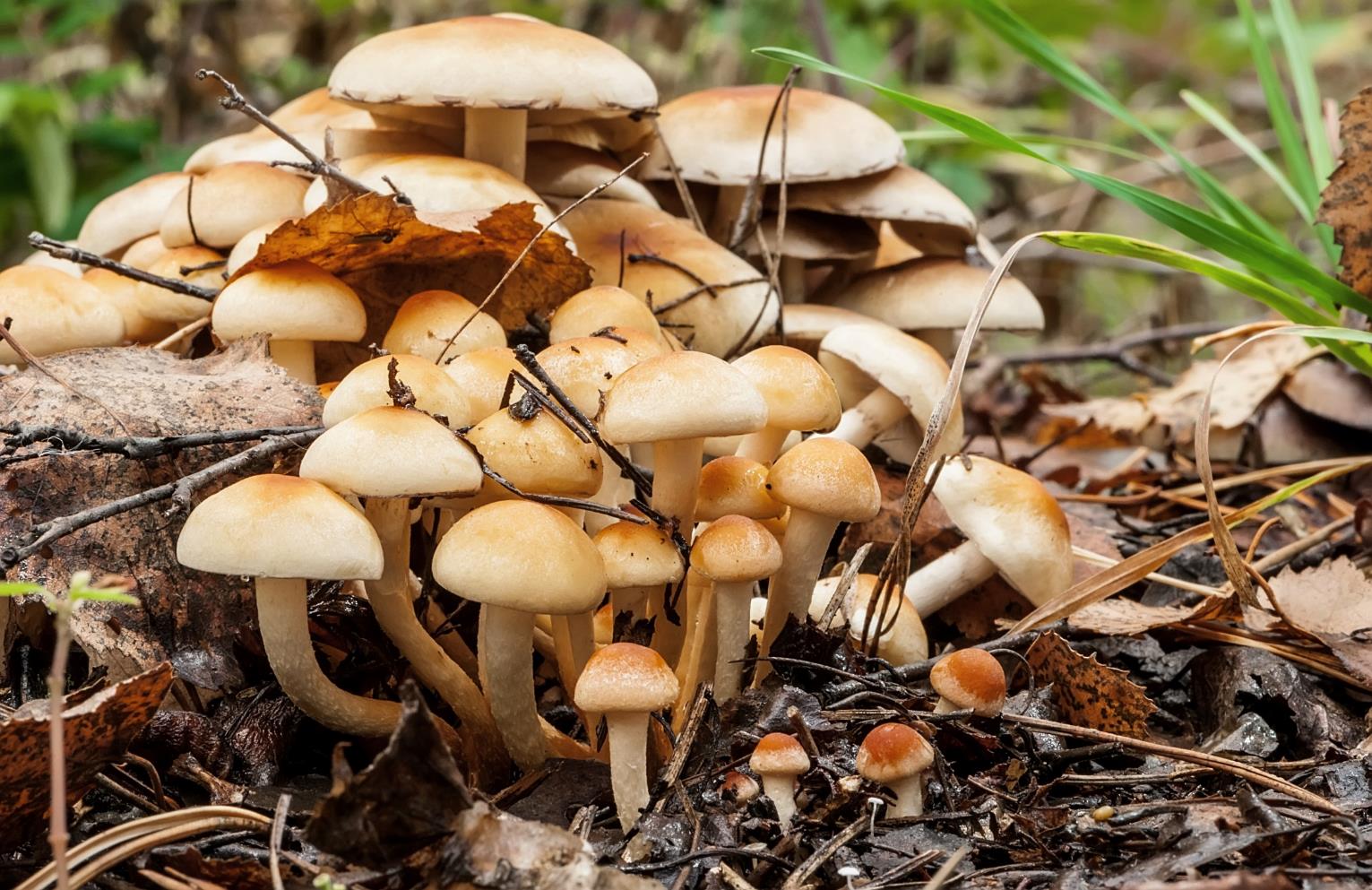 ОПЯТА (ОПЁНКИ)
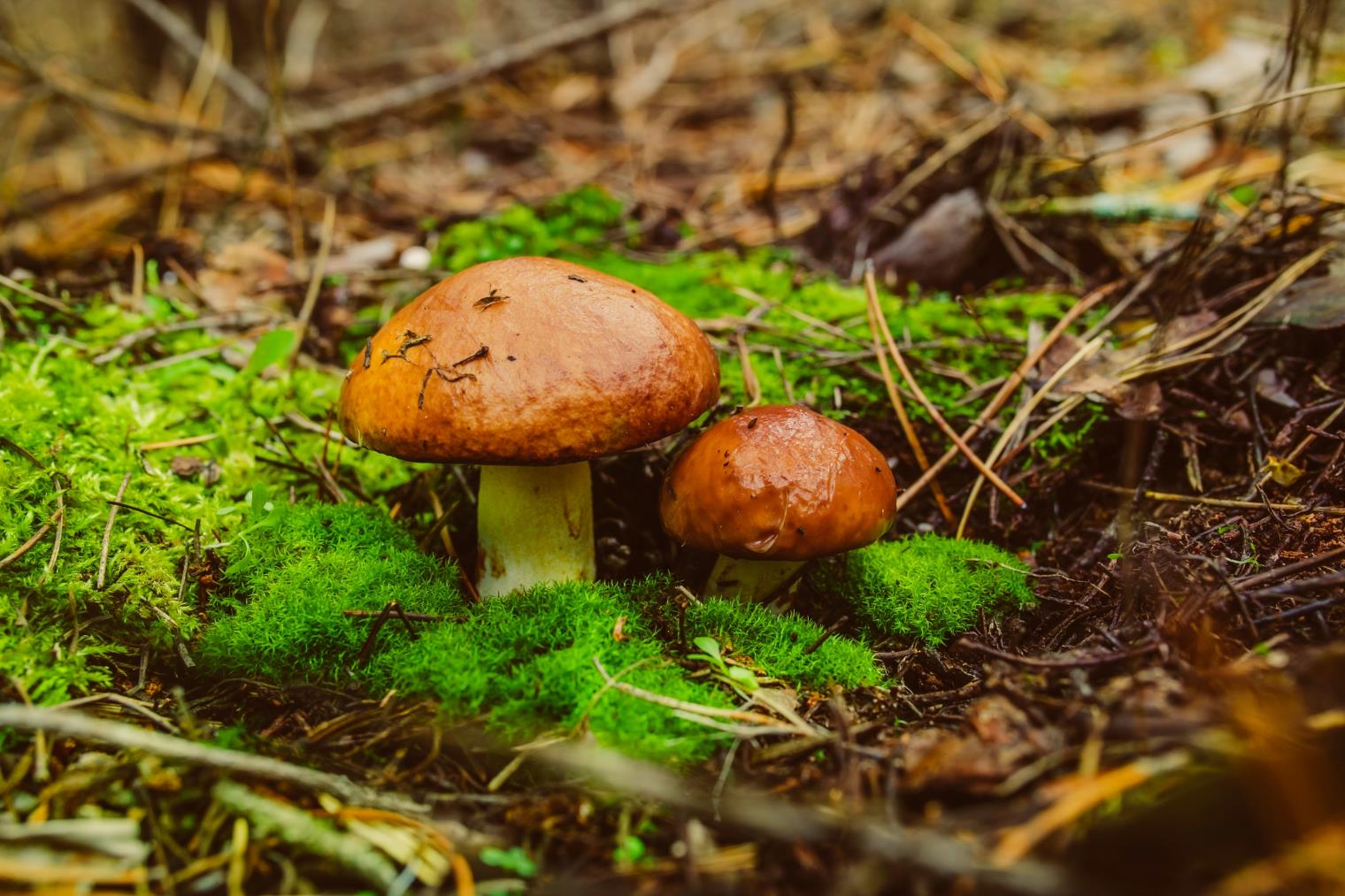 МАСЛЯТА
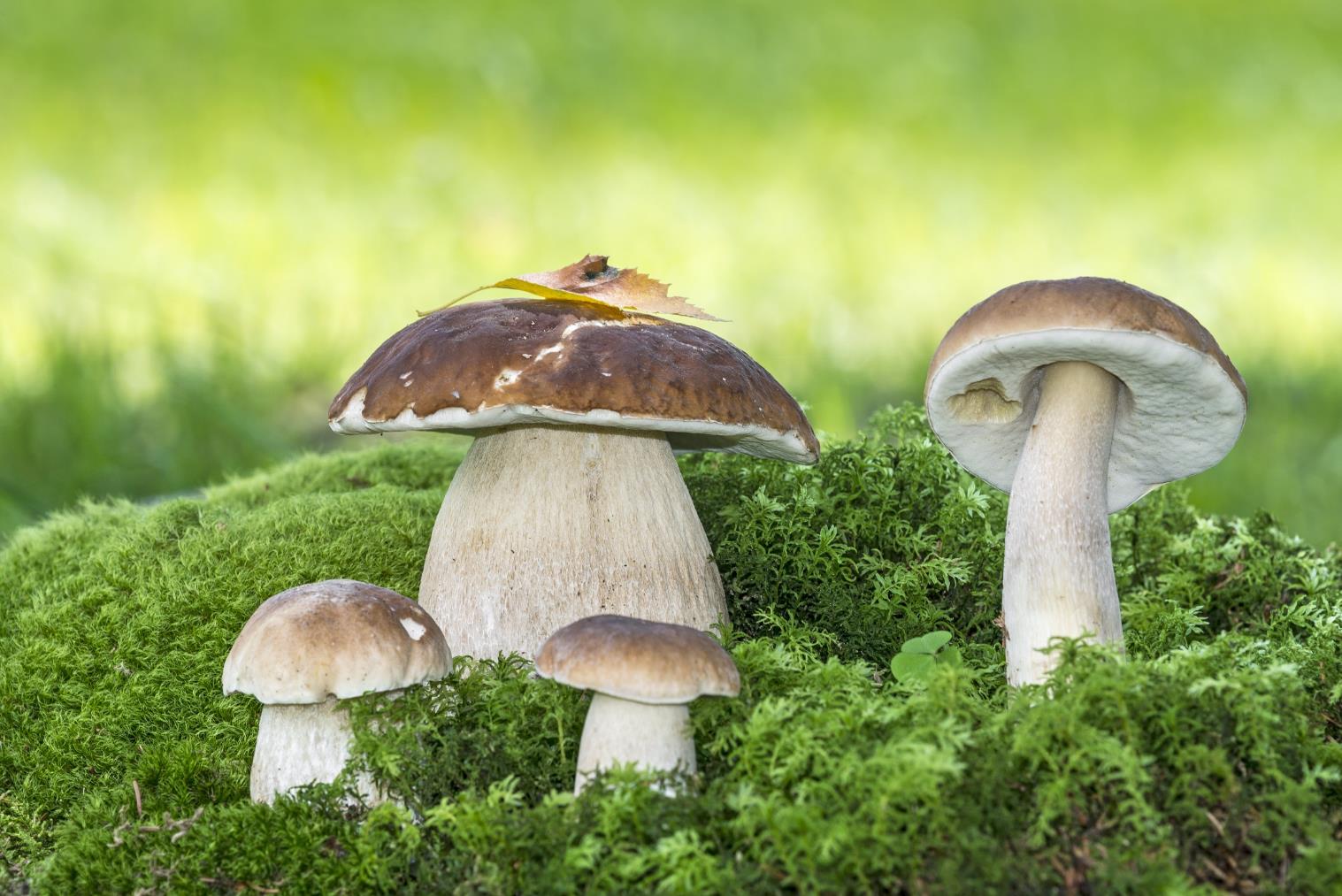 БОРОВИК
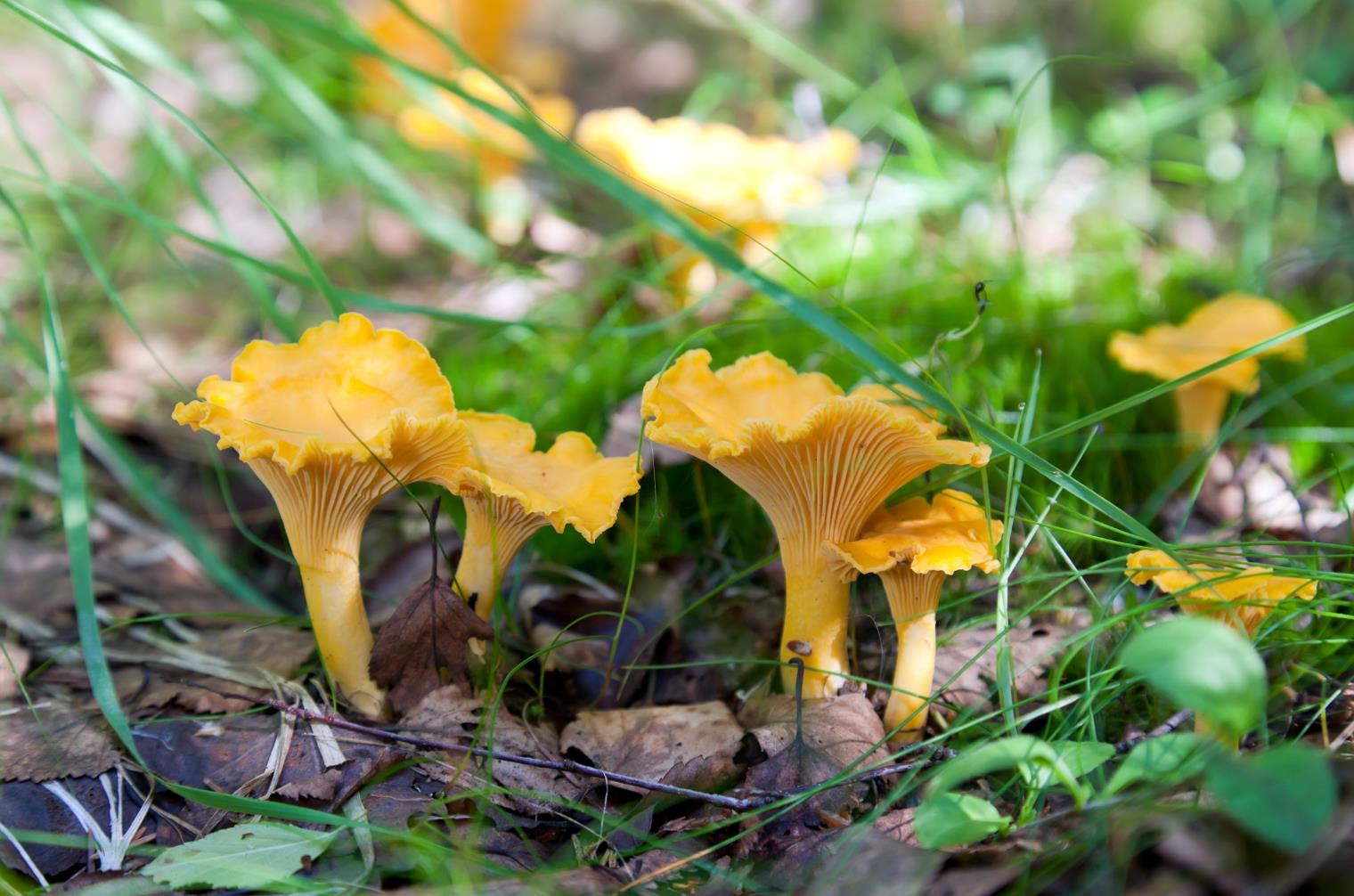 ЛИСИЧКИ
СЪЕДОБНЫЕ ГРИБЫ
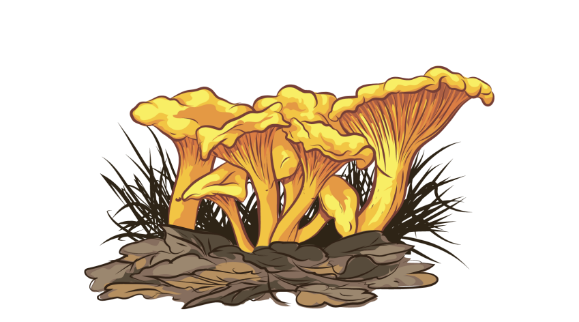 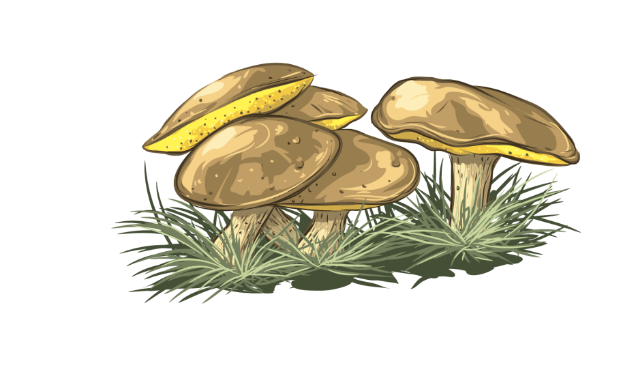 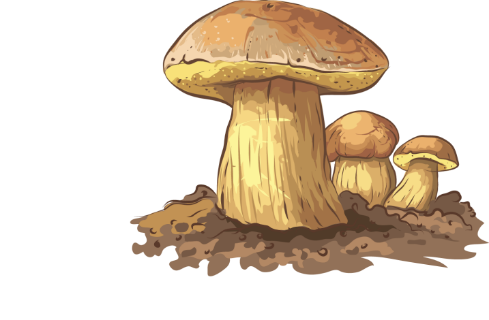 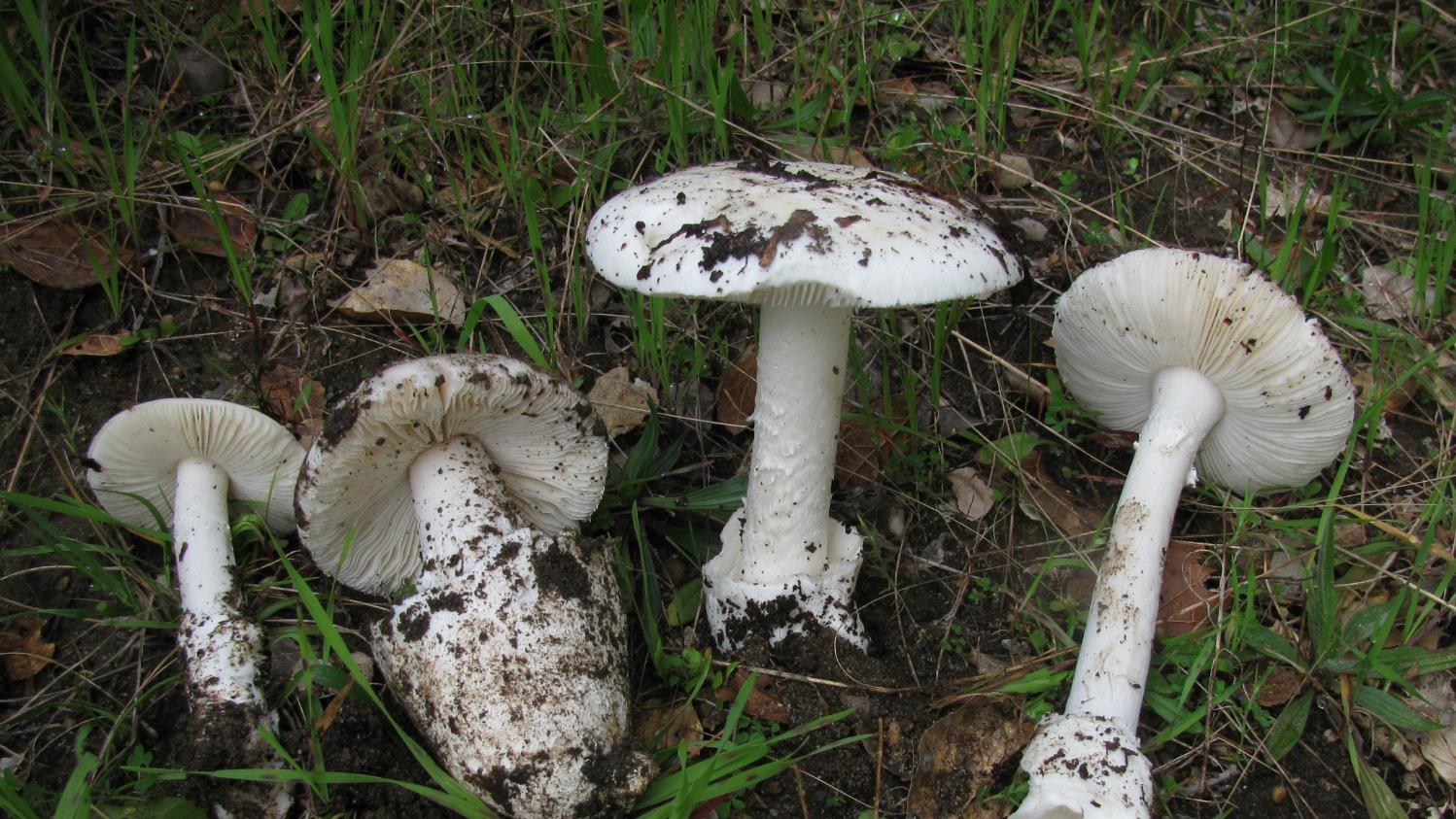 ЯДОВИТЫЕ ГРИБЫ
БЛЕДНАЯ ПОГАНКА
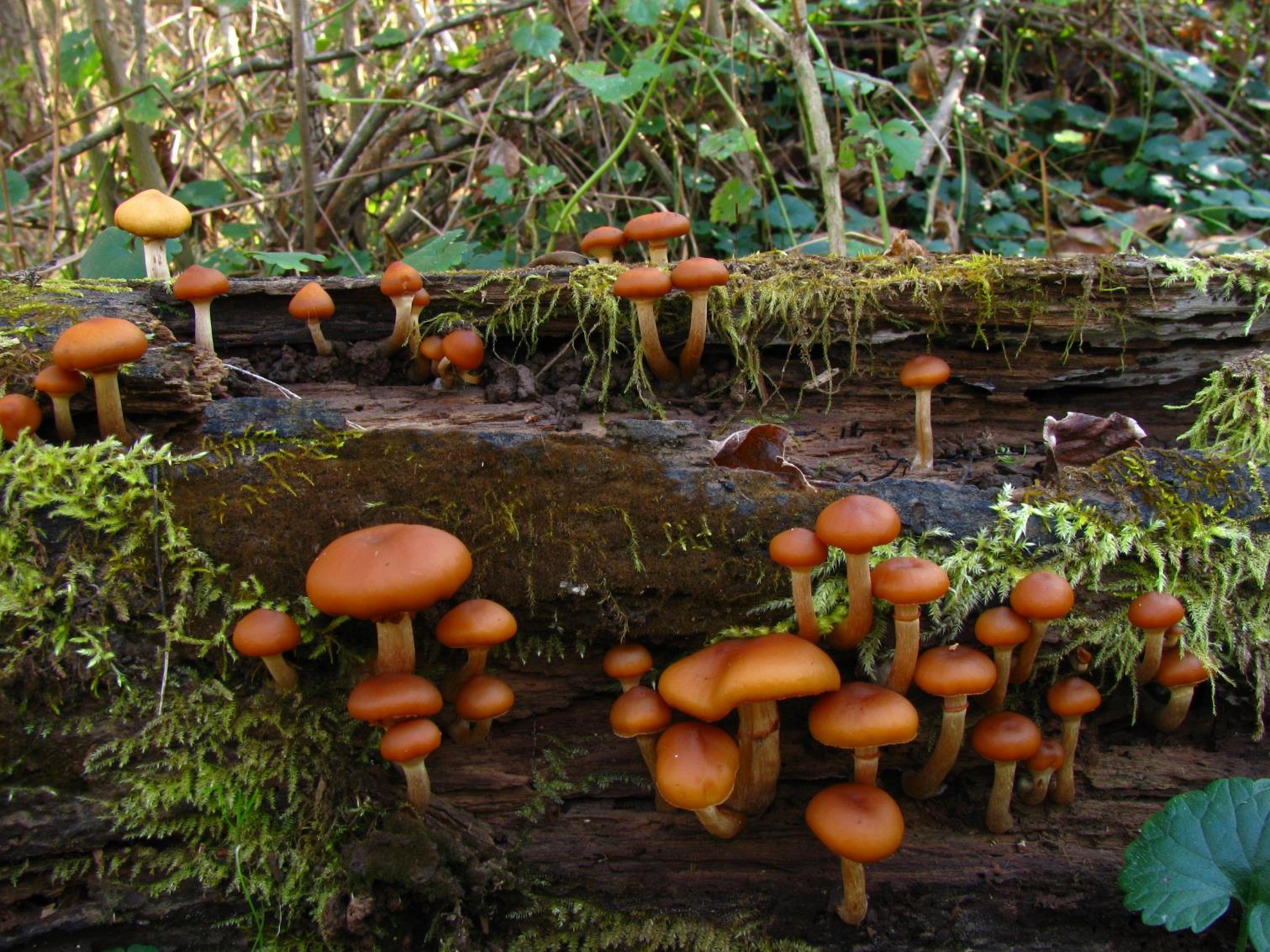 ЯДОВИТЫЕ ГРИБЫ
ГАЛЕРИНА ОКАЙМЛЁННАЯ
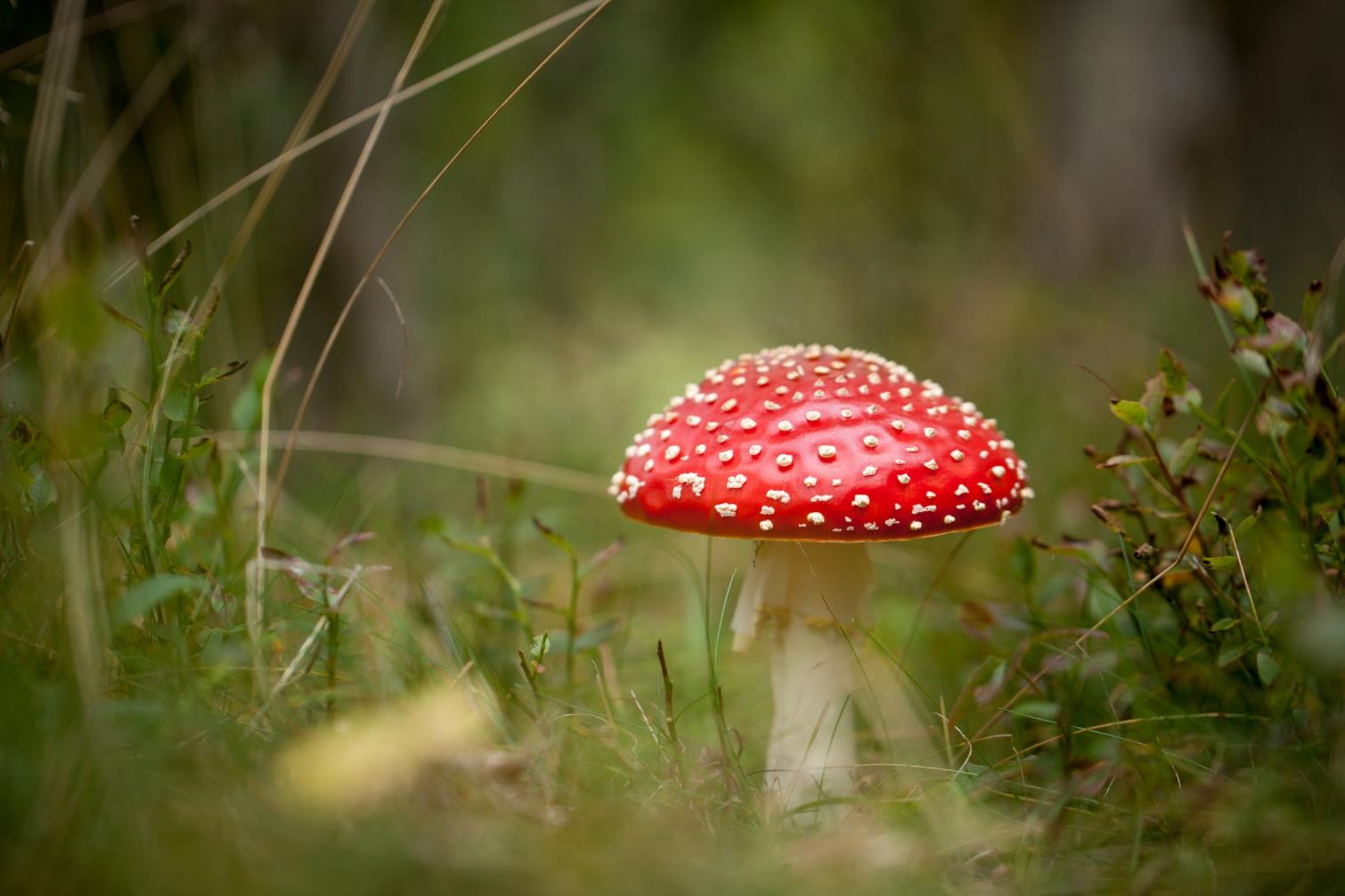 ЯДОВИТЫЕ ГРИБЫ
КРАСНЫЙ МУХОМОР
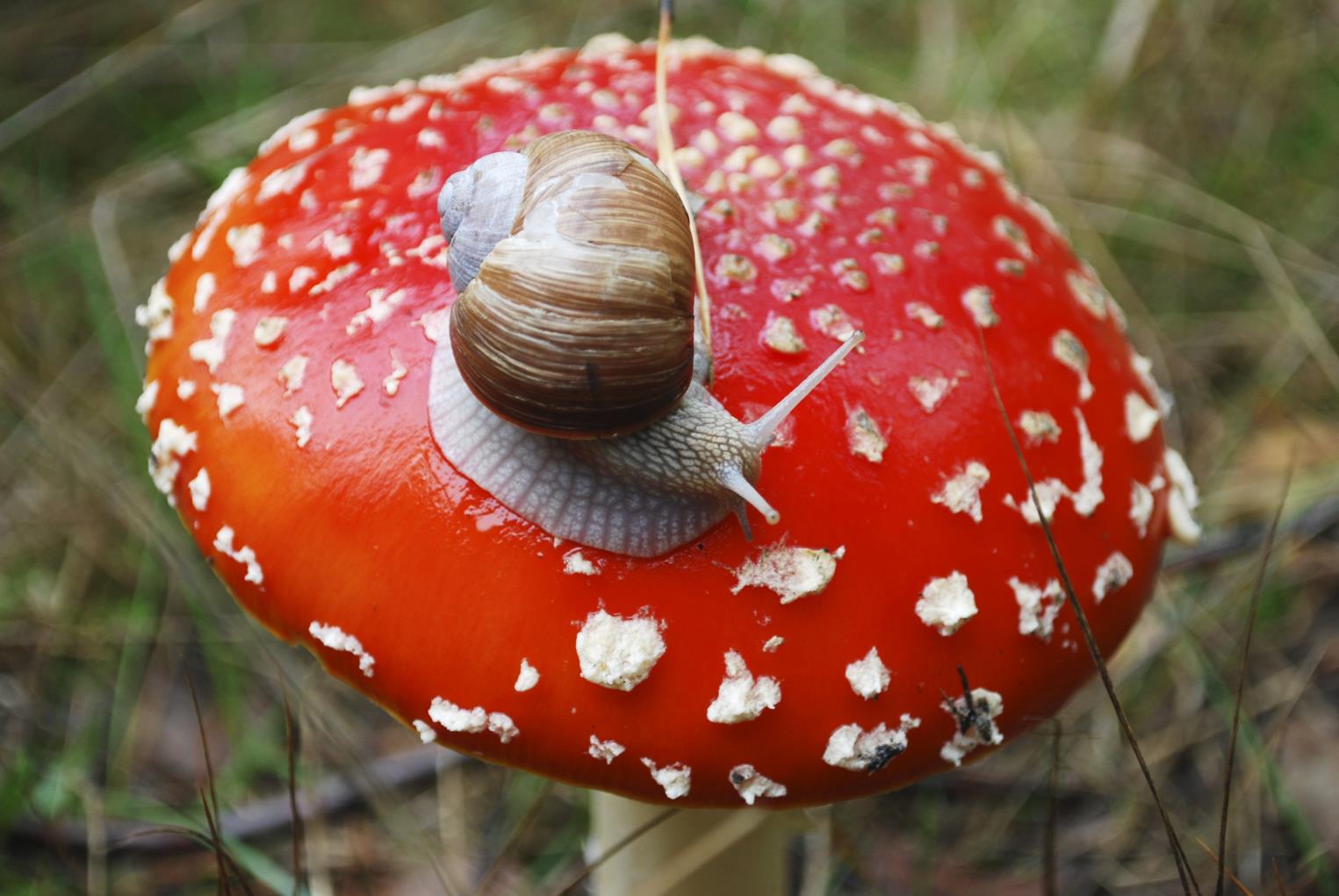 УЛИТКА
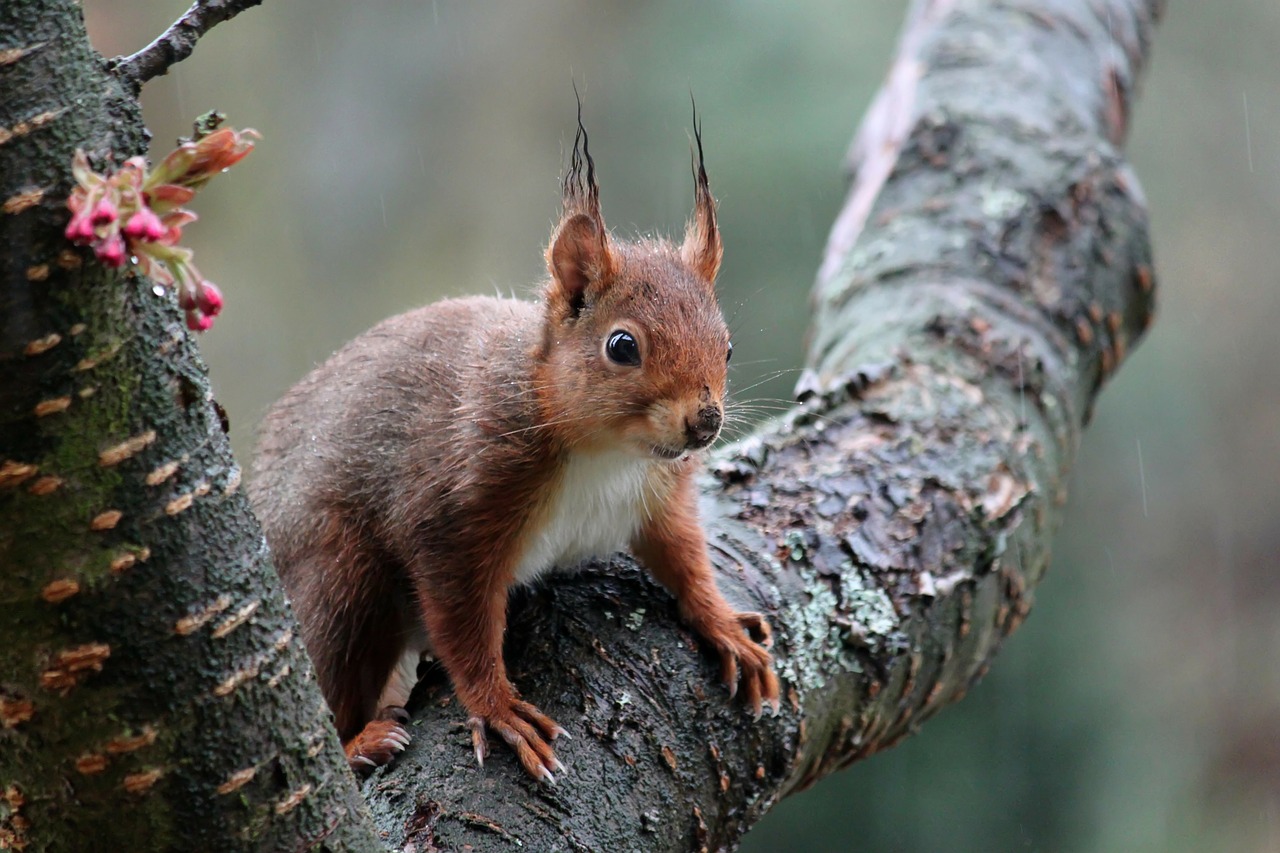 БЕЛКА
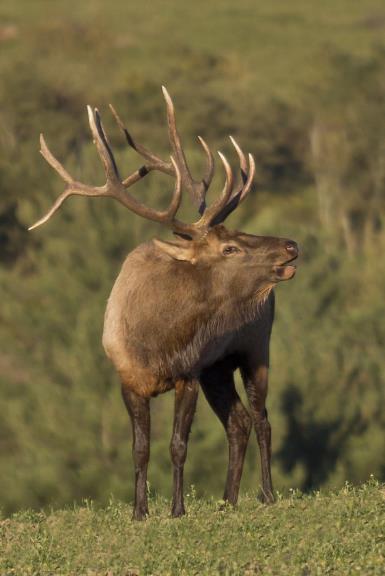 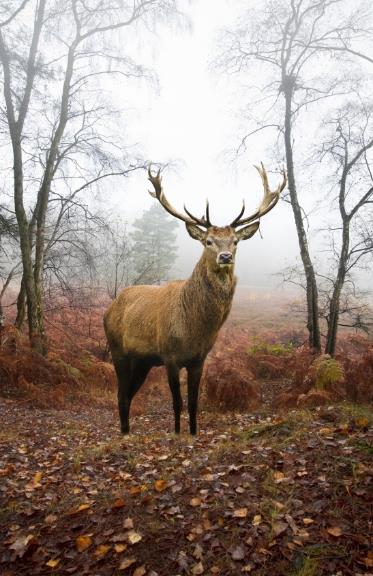 ЛОСЬ
ОЛЕНЬ
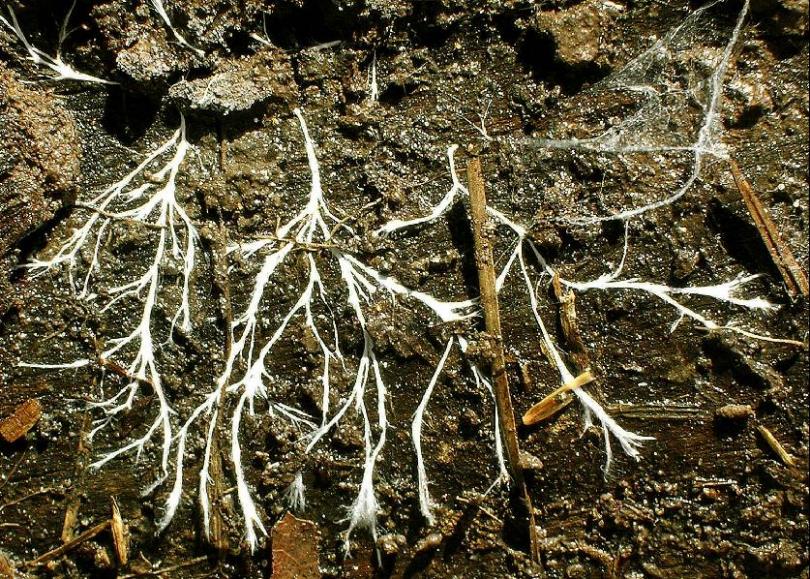 ГРИБНИЦА
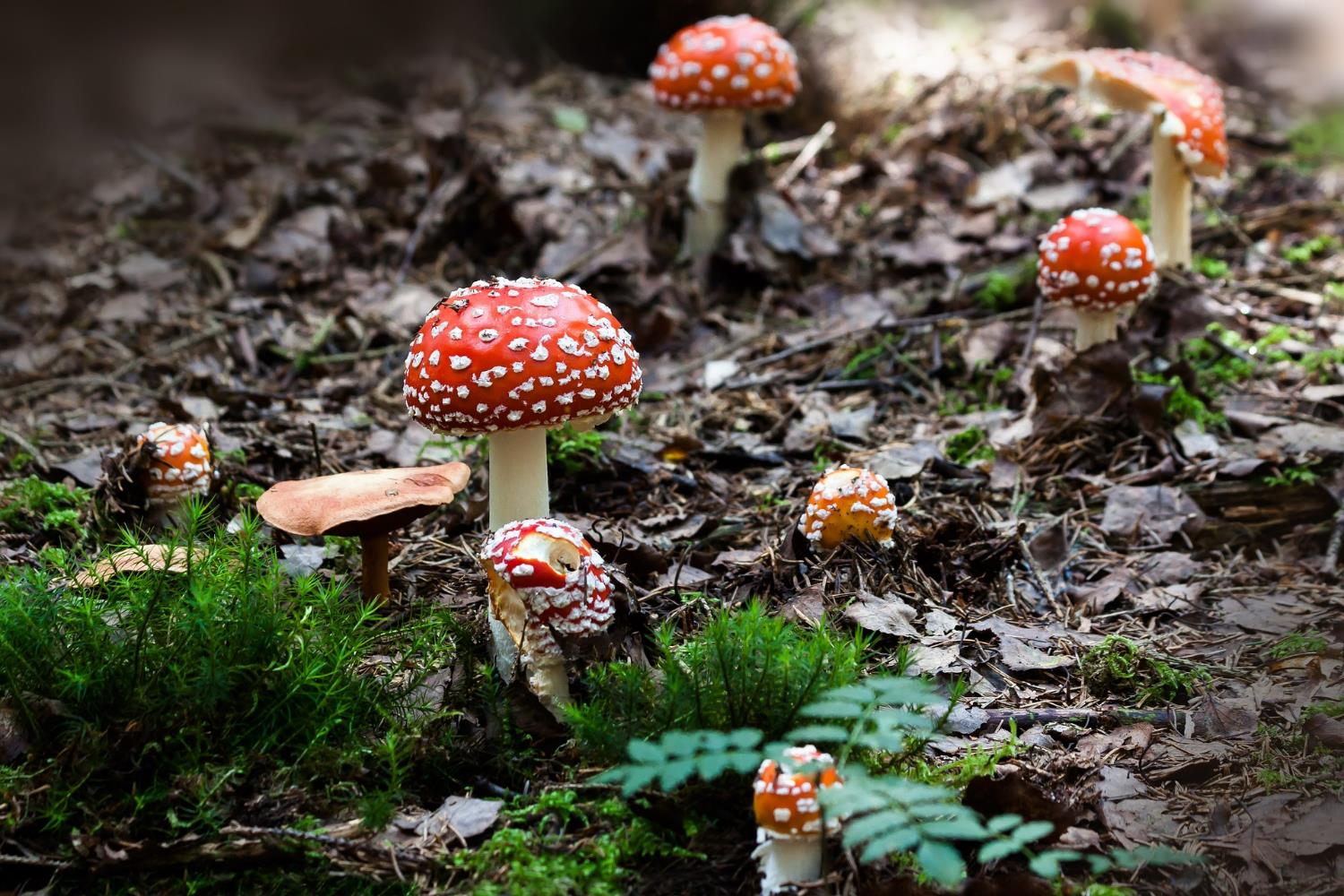 ЛЕКАРСТВО
ЯДОВИТЫЕ ГРИБЫ
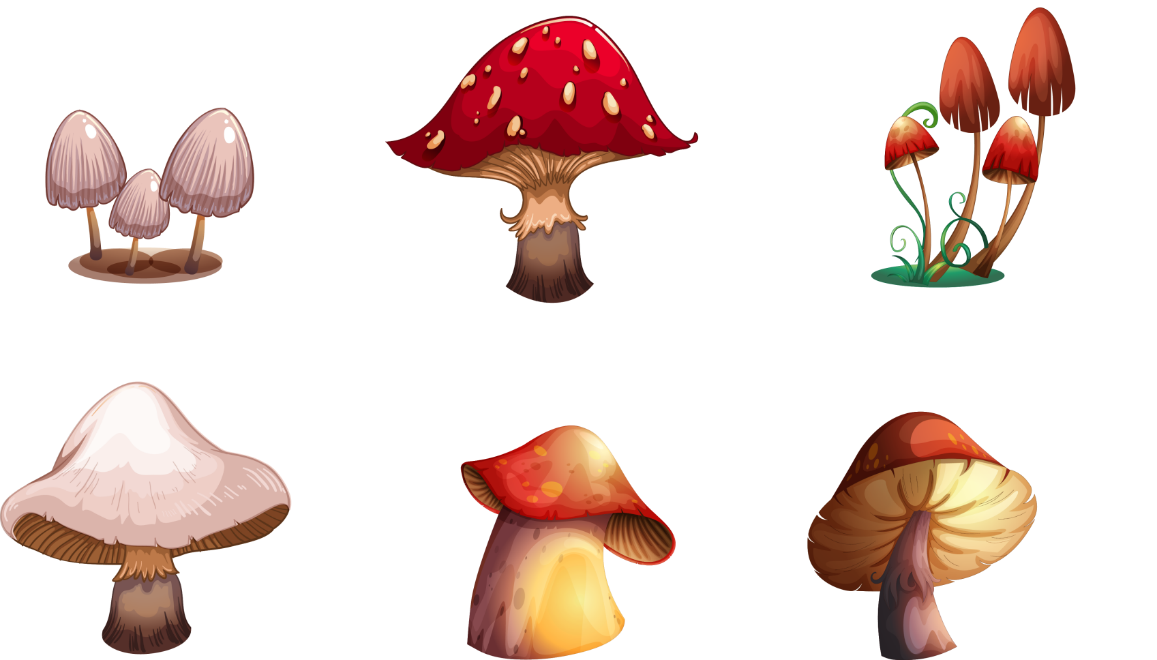 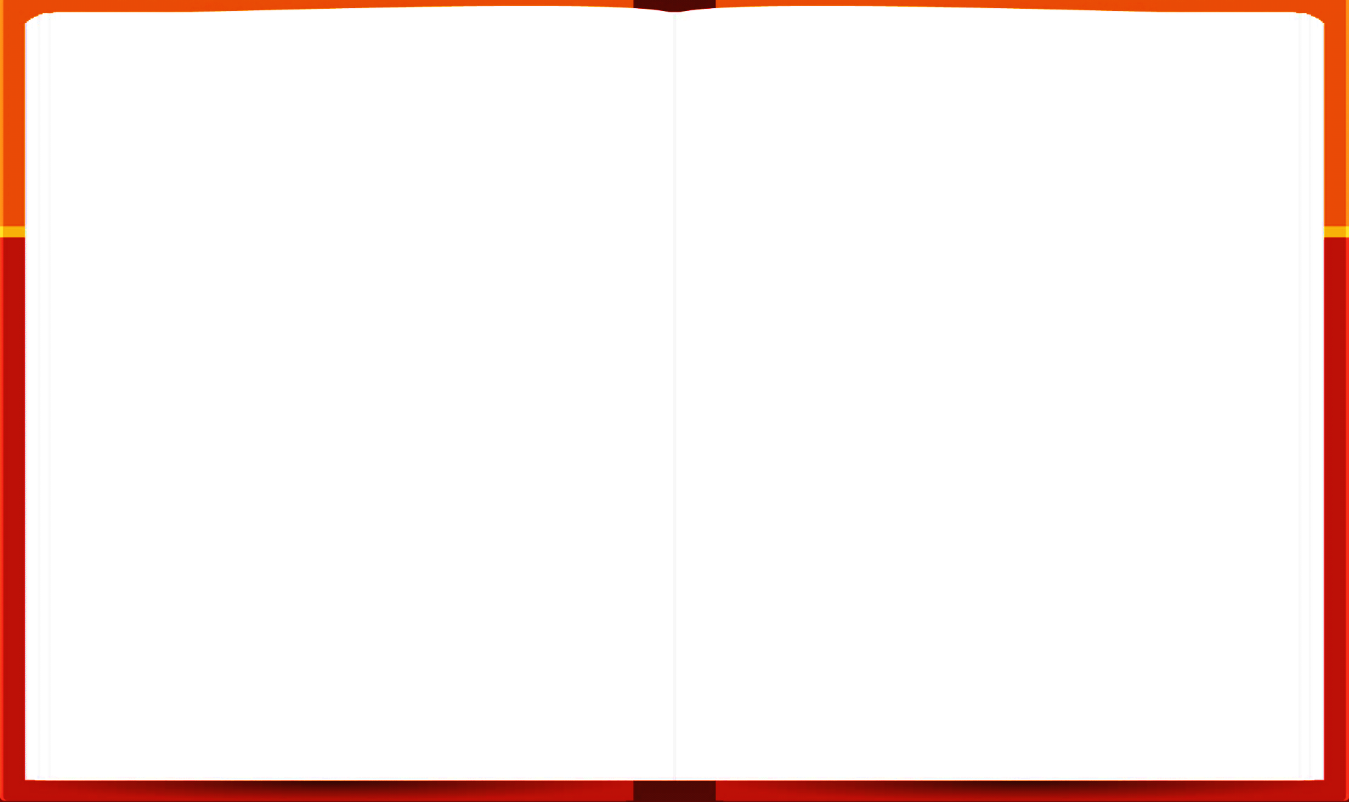 КРАСНАЯ КНИГА
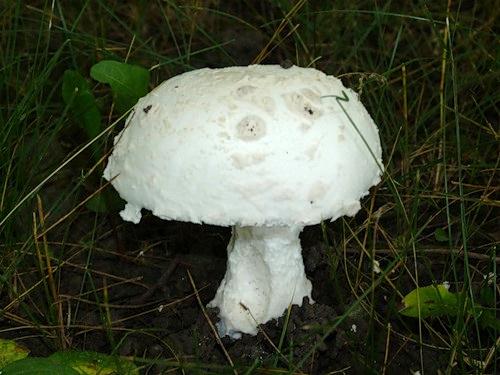 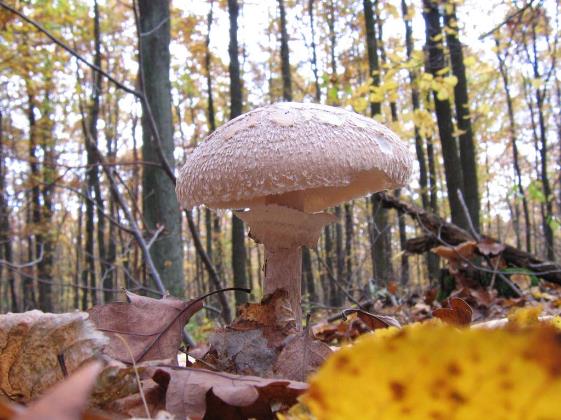 ГРИБ-ЗОНТИК ДЕВИЧИЙ
МУХОМОР ШИШКООБРАЗНЫЙ
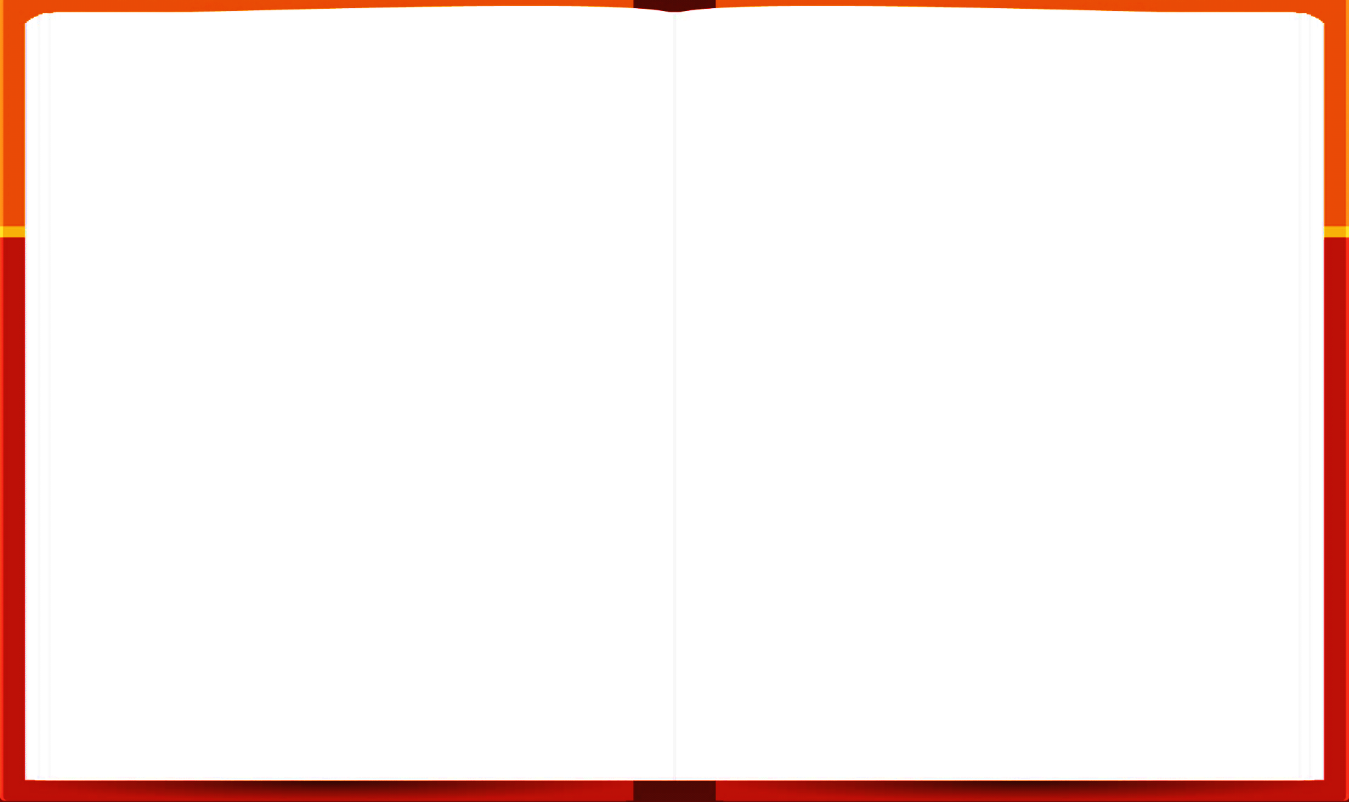 КРАСНАЯ КНИГА
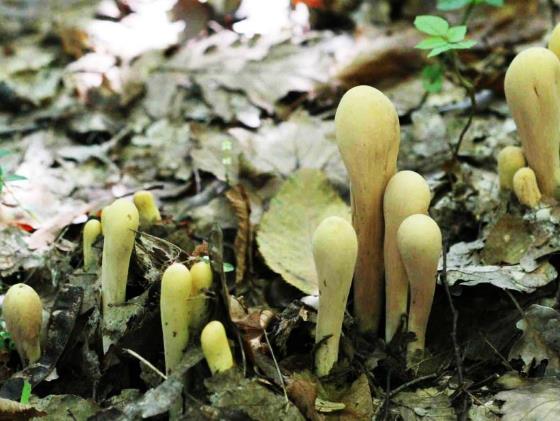 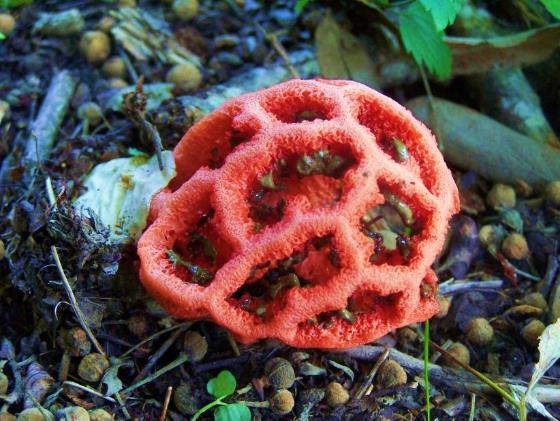 РЕШЁТОЧНИК КРАСНЫЙ
РОГАТИК ПЕСТИКОВЫЙ
КРАСНАЯ КНИГА
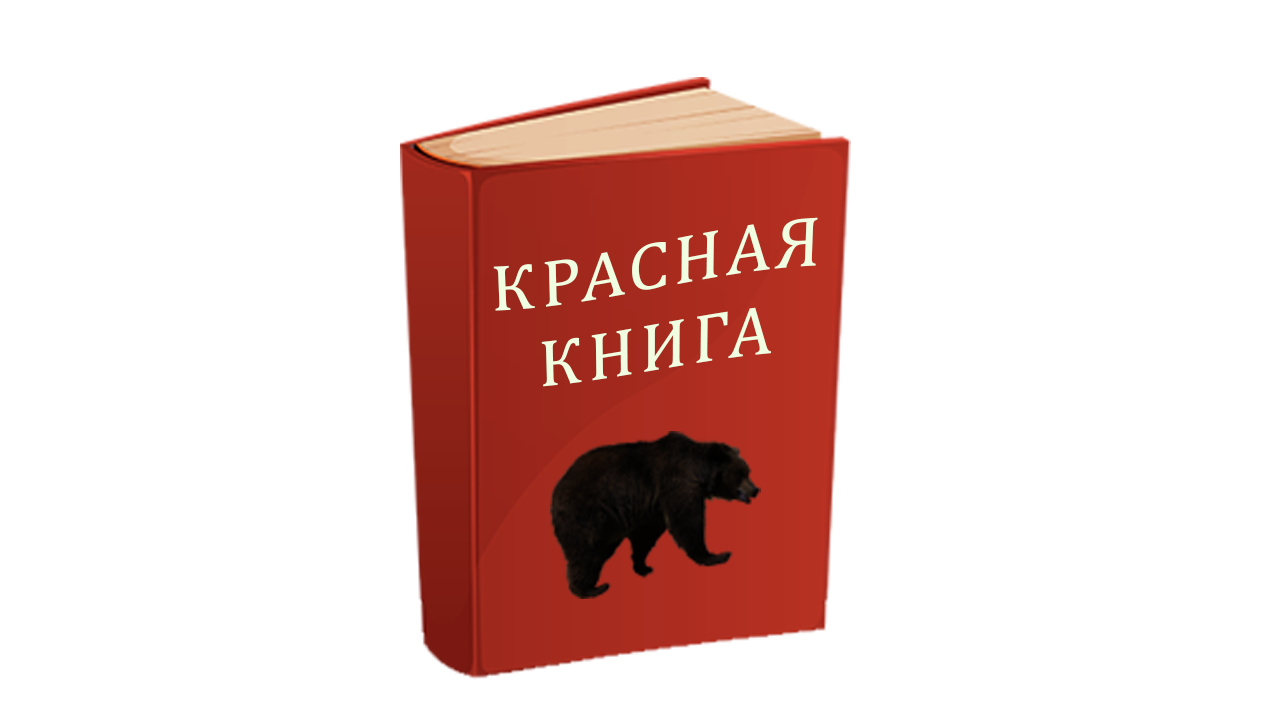 Под берёзкой растет гриб, берём его?
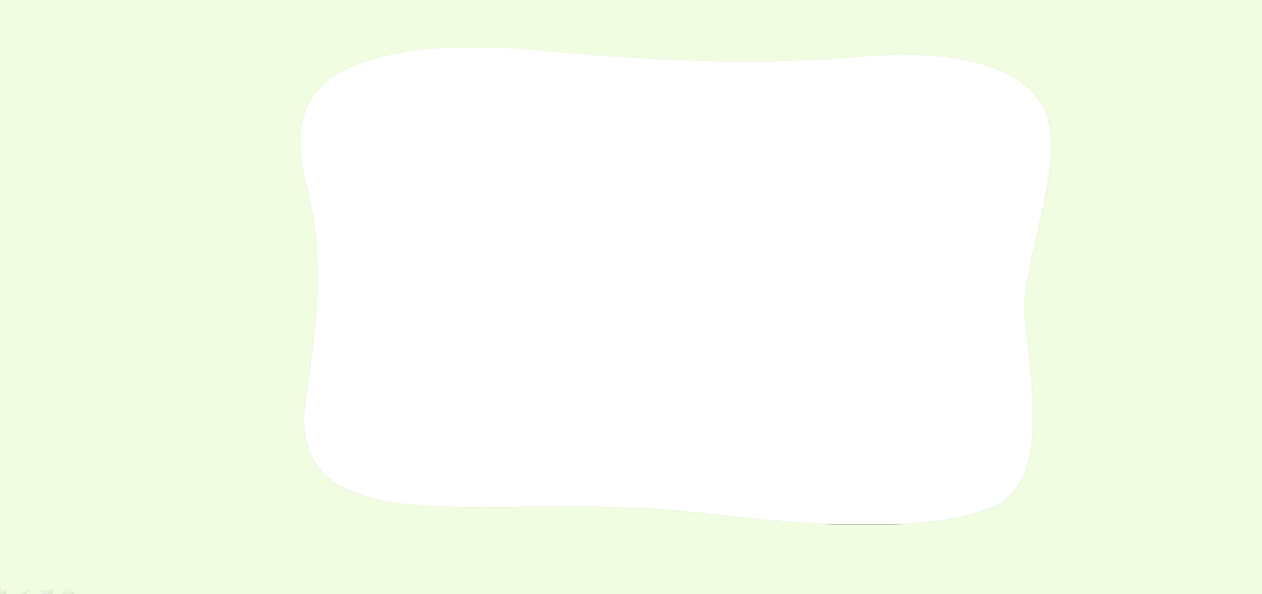 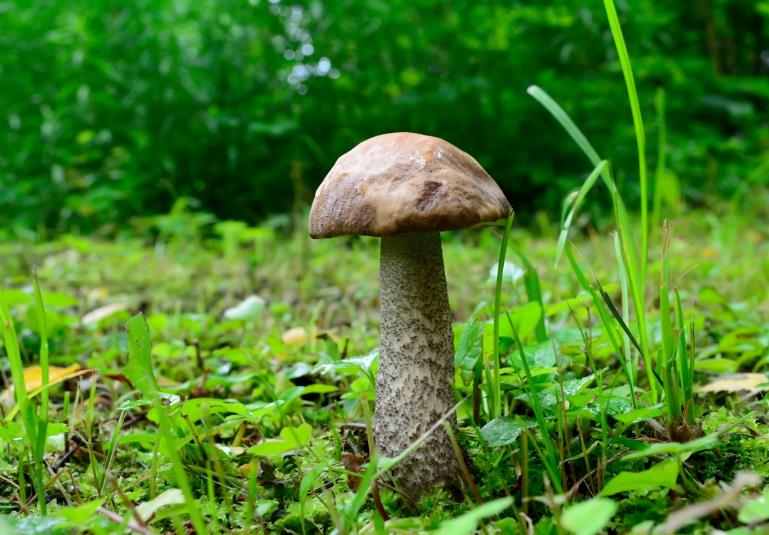 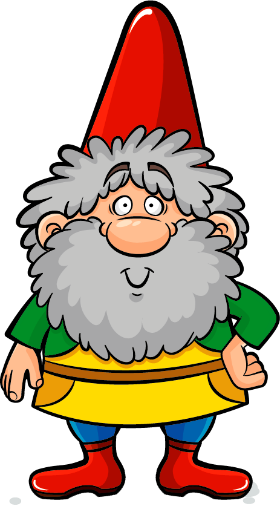 ПОДБЕРЁЗОВИК
Под осиной притаился гриб, берём его?
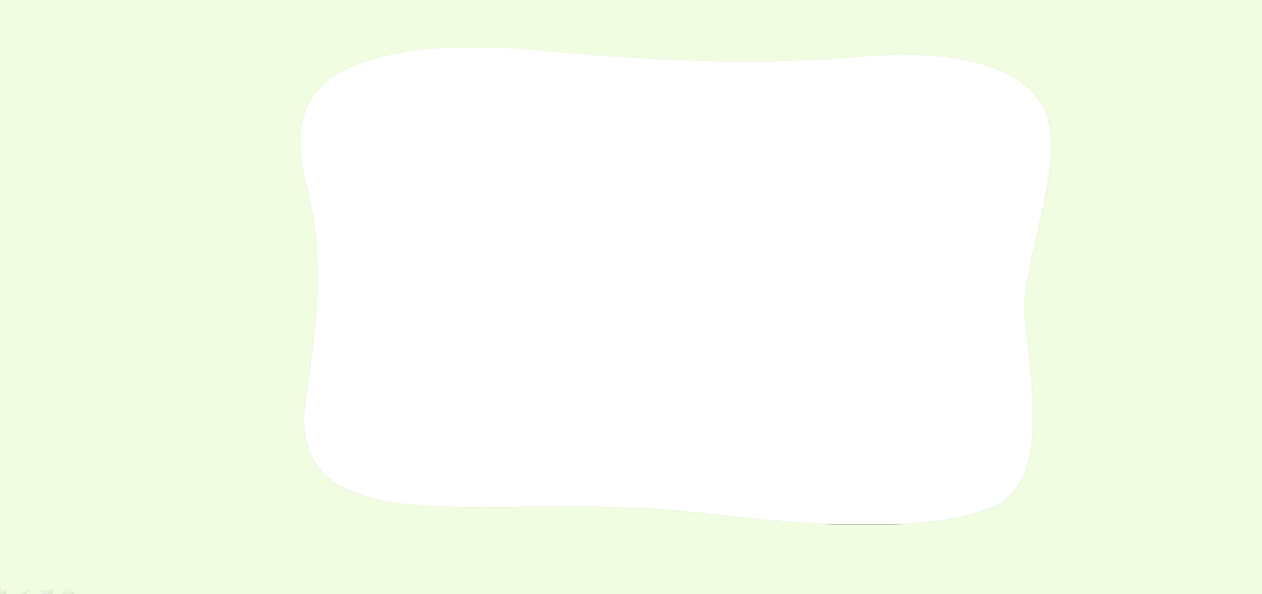 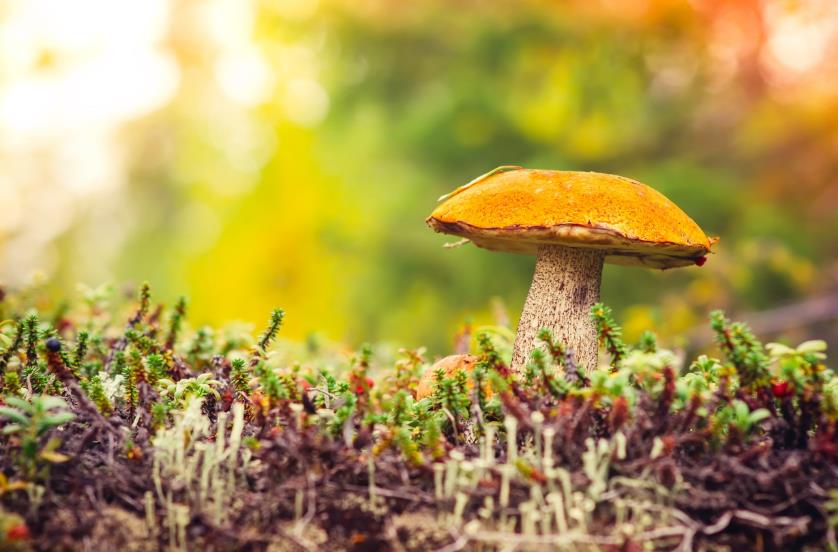 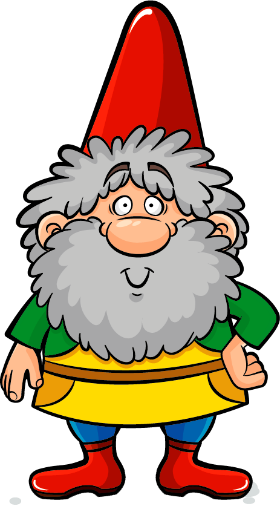 ПОДОСИНОВИК
Вот красный грибок в белую крапинку, берём его?
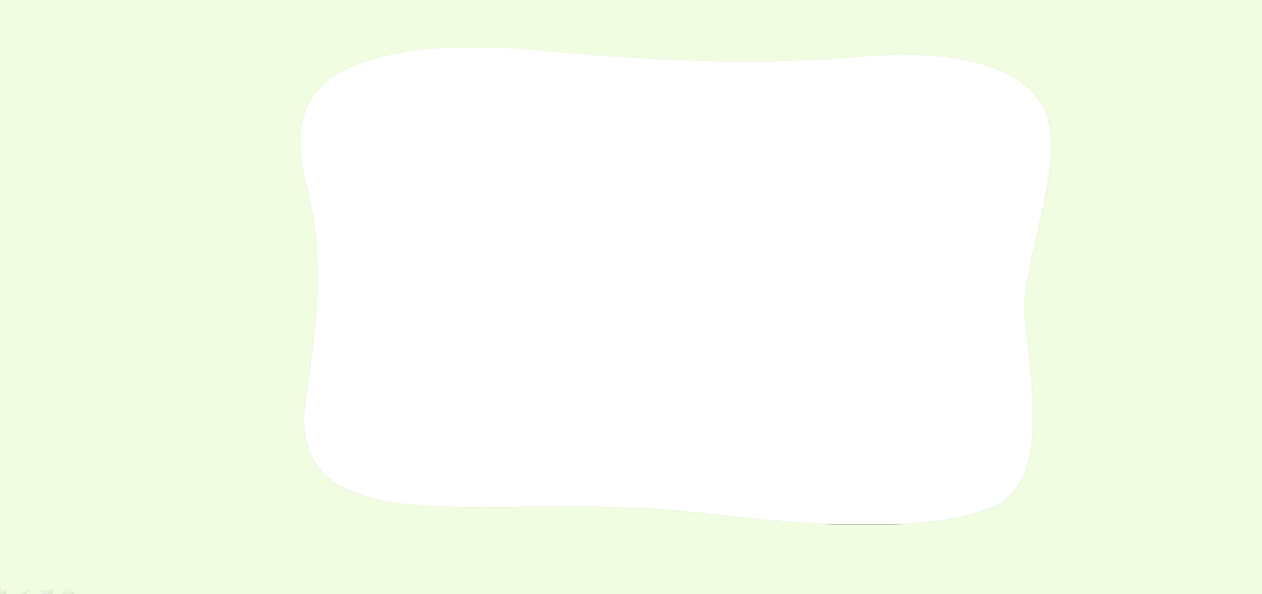 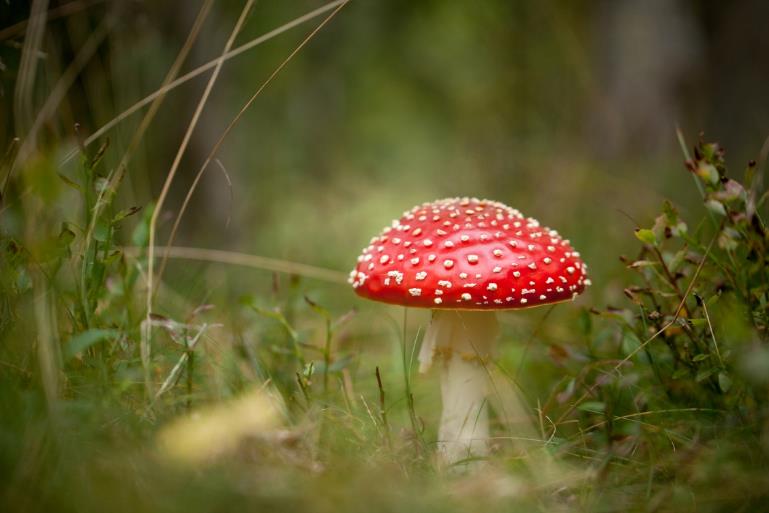 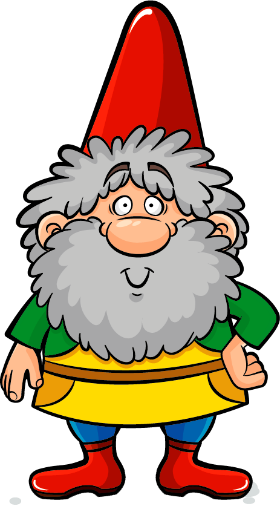 МУХОМОР
Возле пня растёт грибок, 
на длинной ножке, берём его?
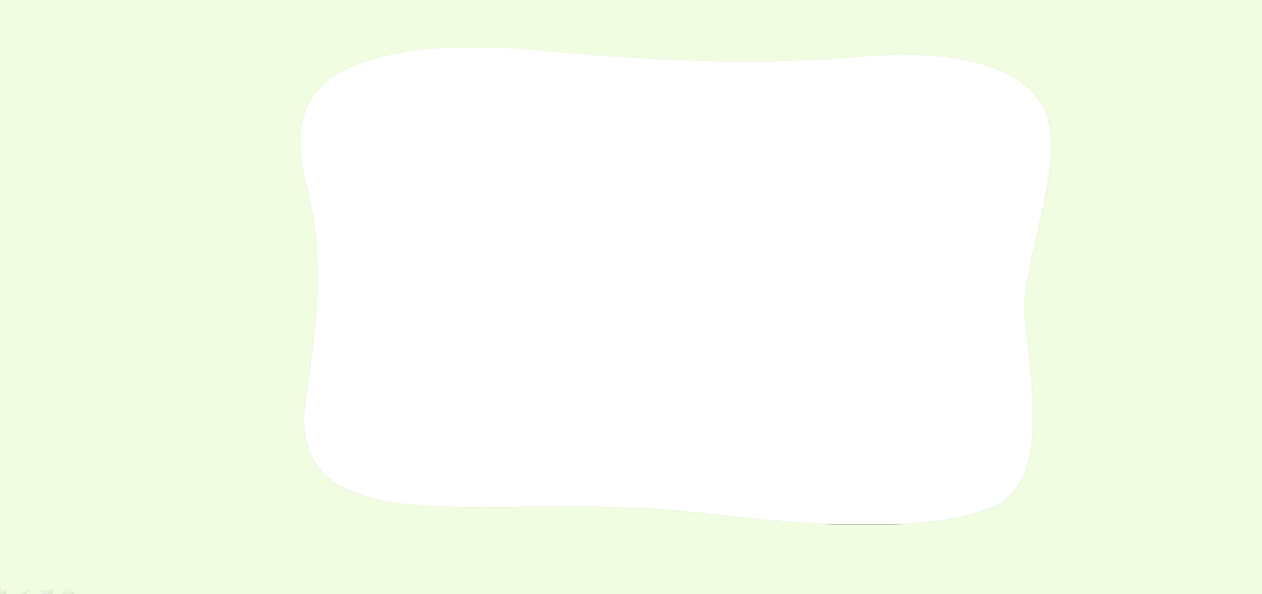 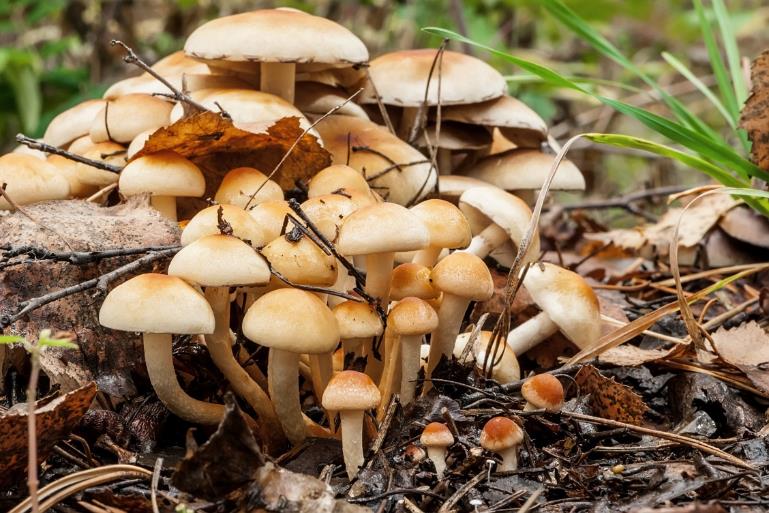 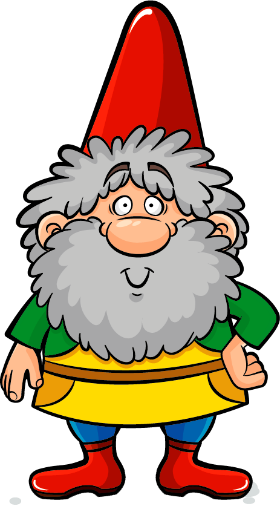 ОПЁНОК
Посмотрите, да это же сыроежка в белой юбочке, берём её?
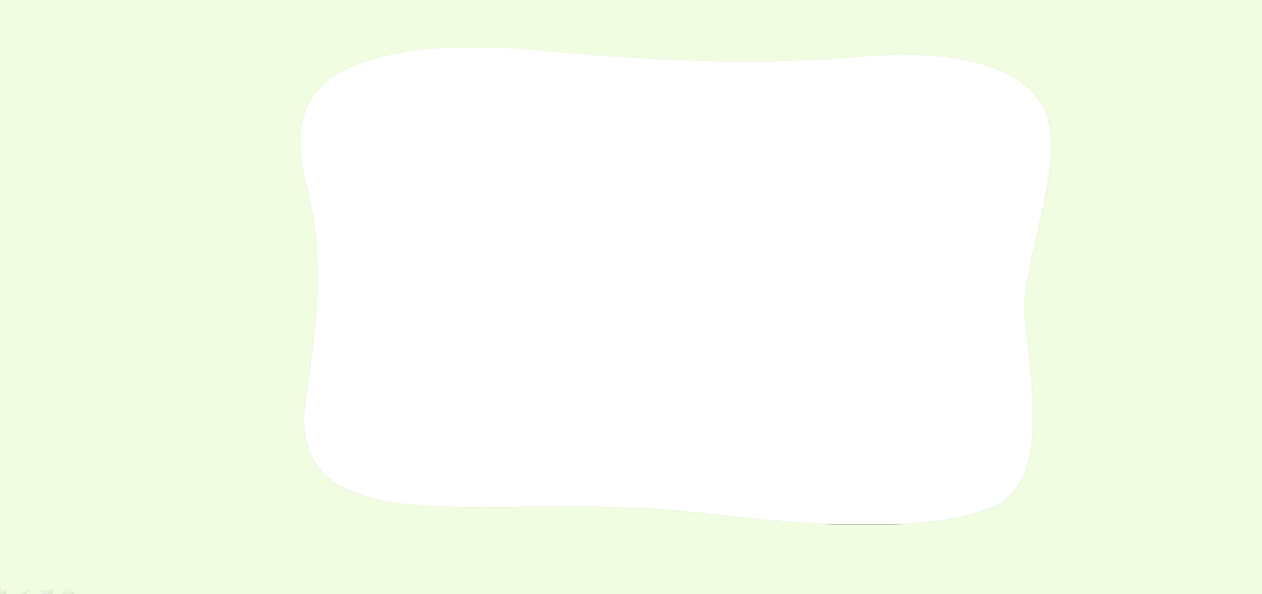 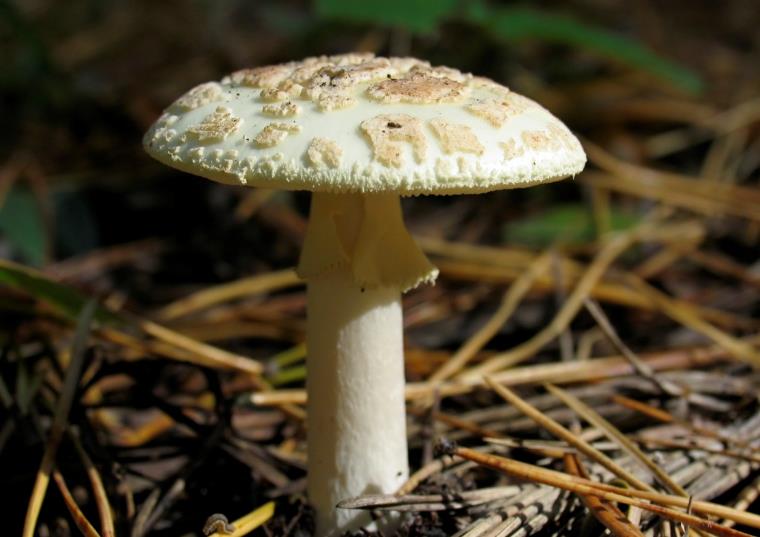 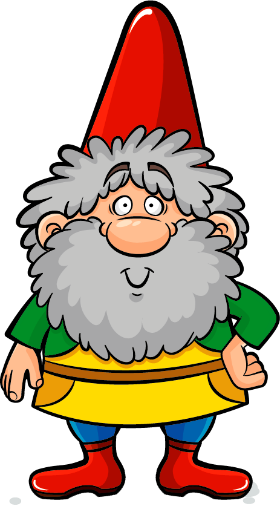 БЛЕДНАЯ ПОГАНКА
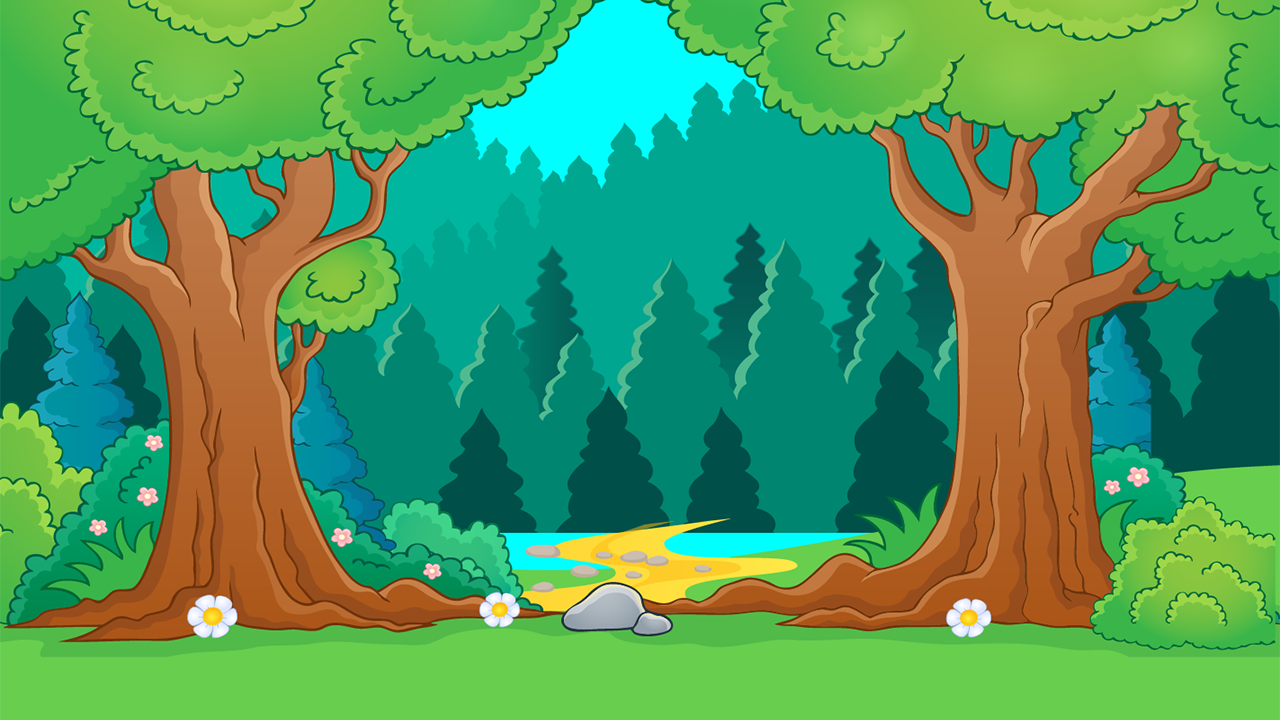 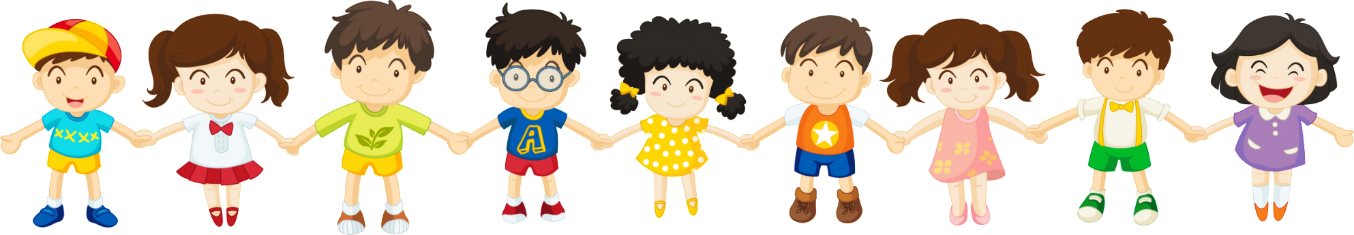 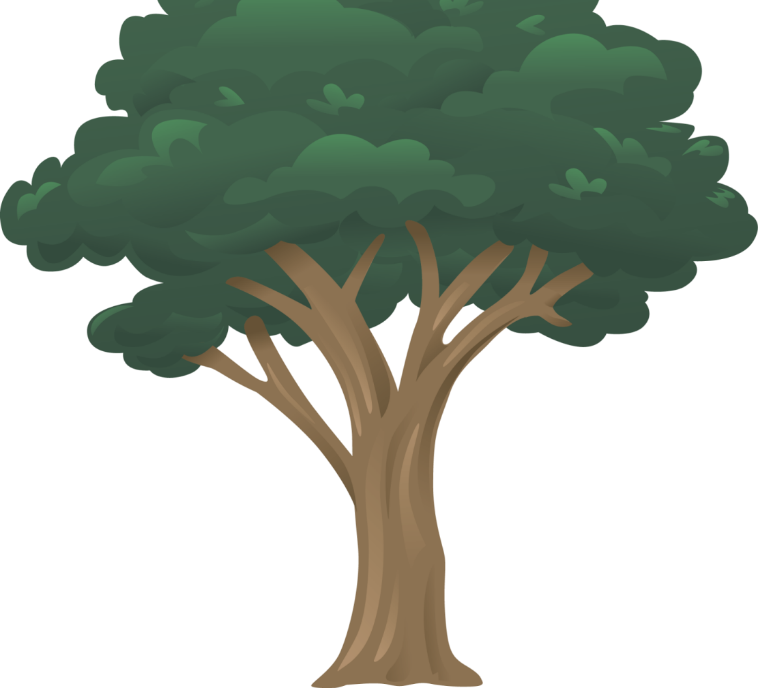 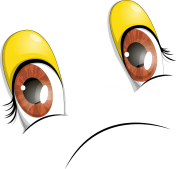 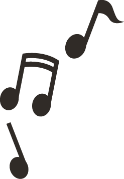 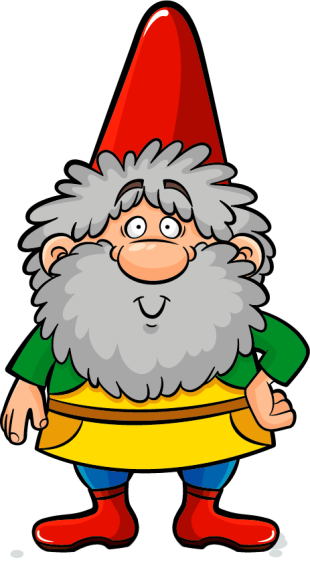 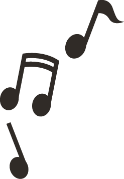 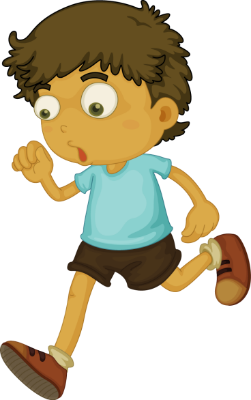 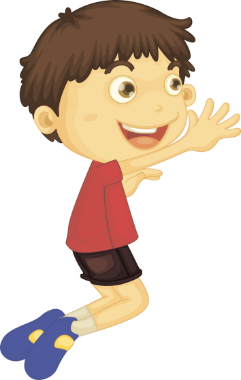 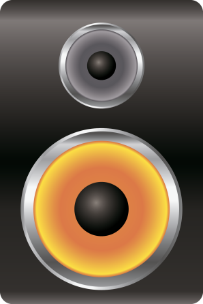 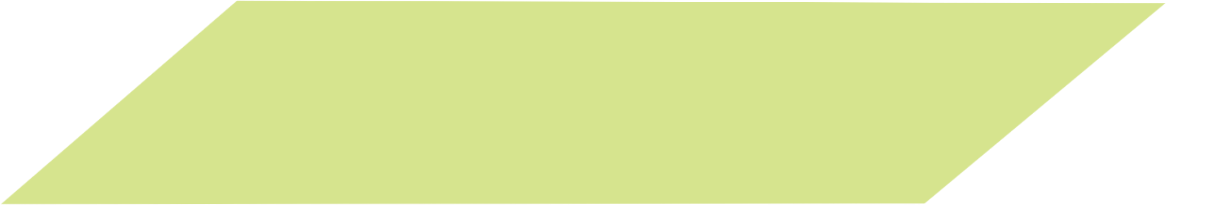 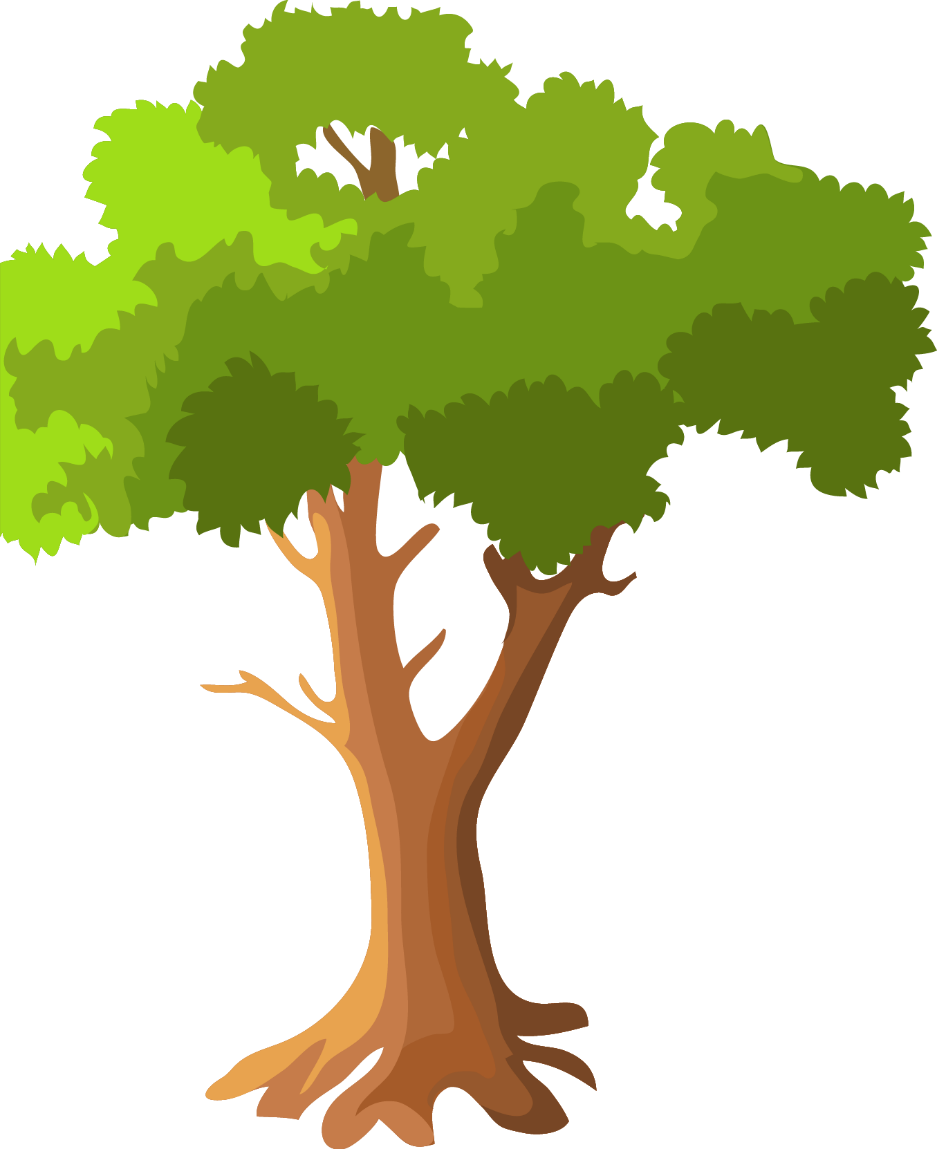 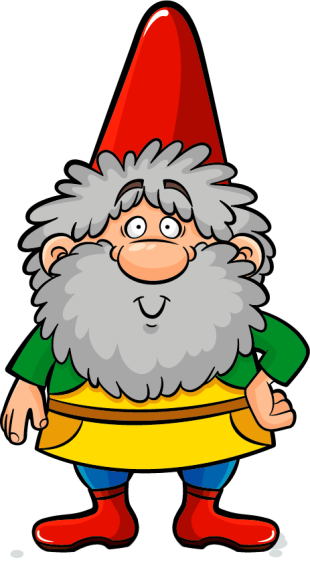 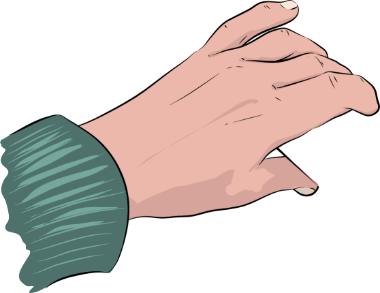 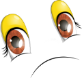 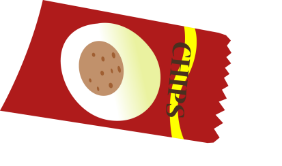 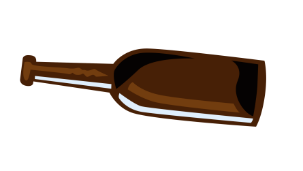 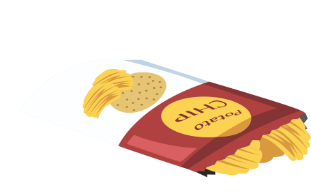 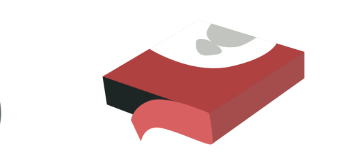 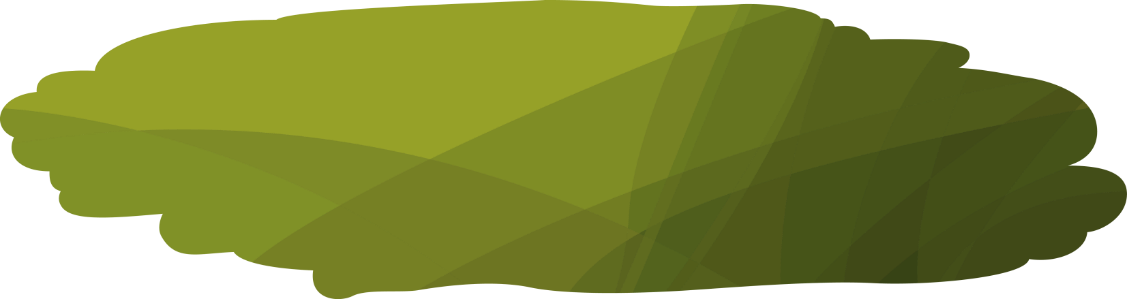 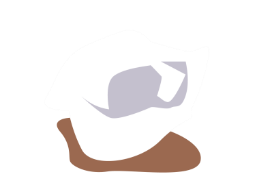 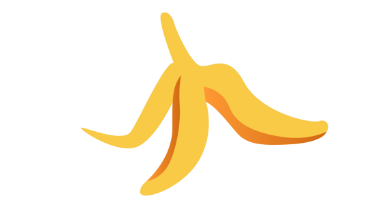 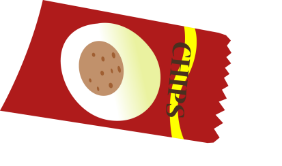 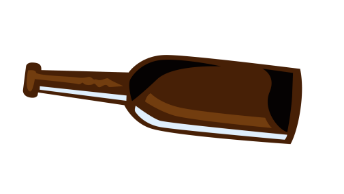 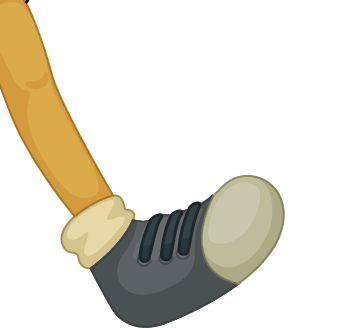 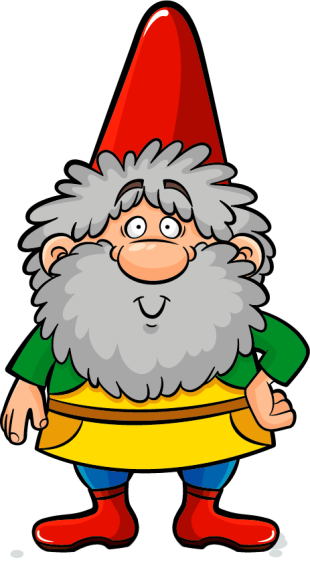 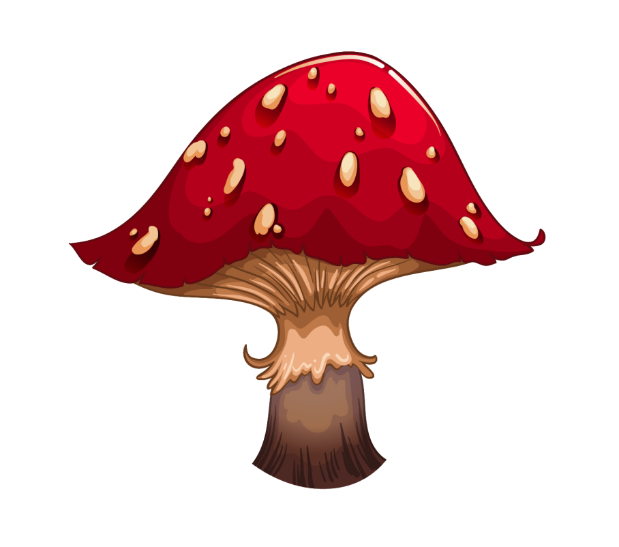 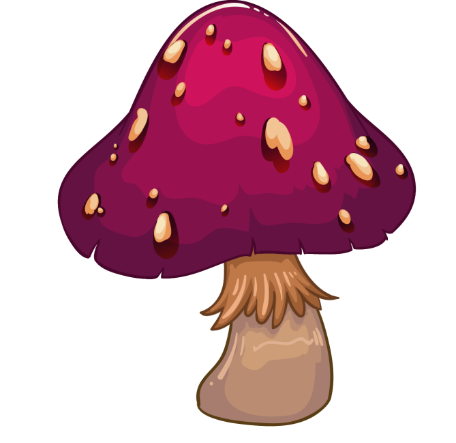 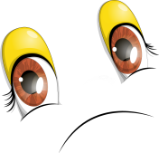 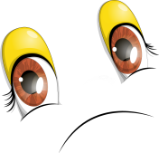 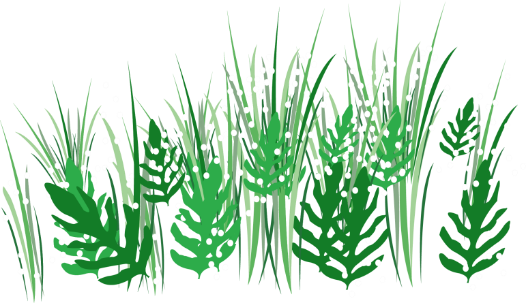 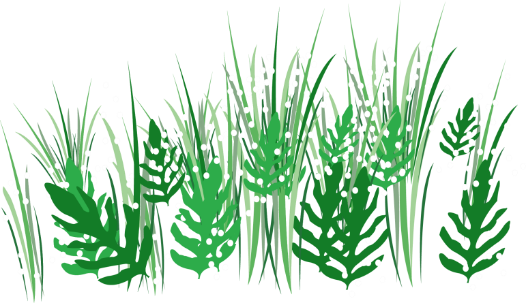 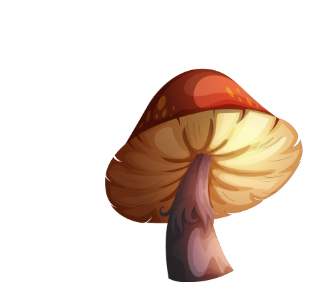 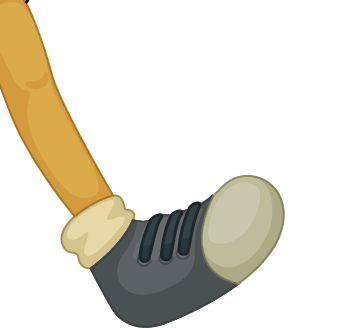 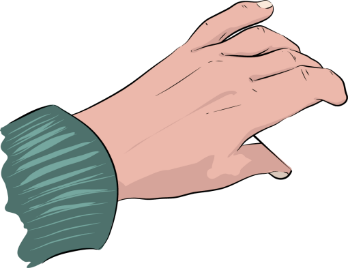 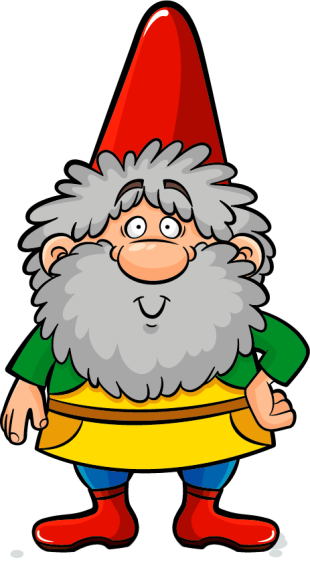 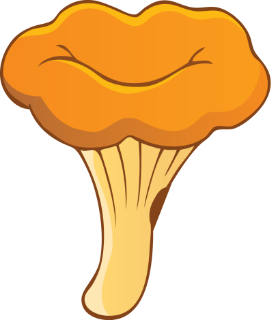 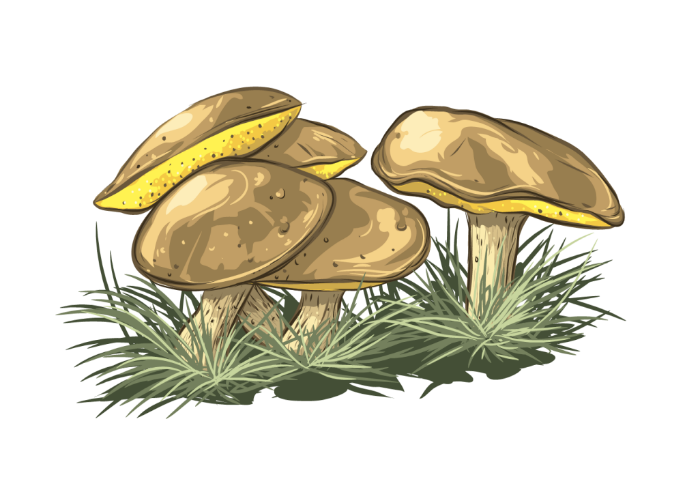 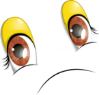 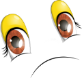 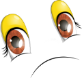 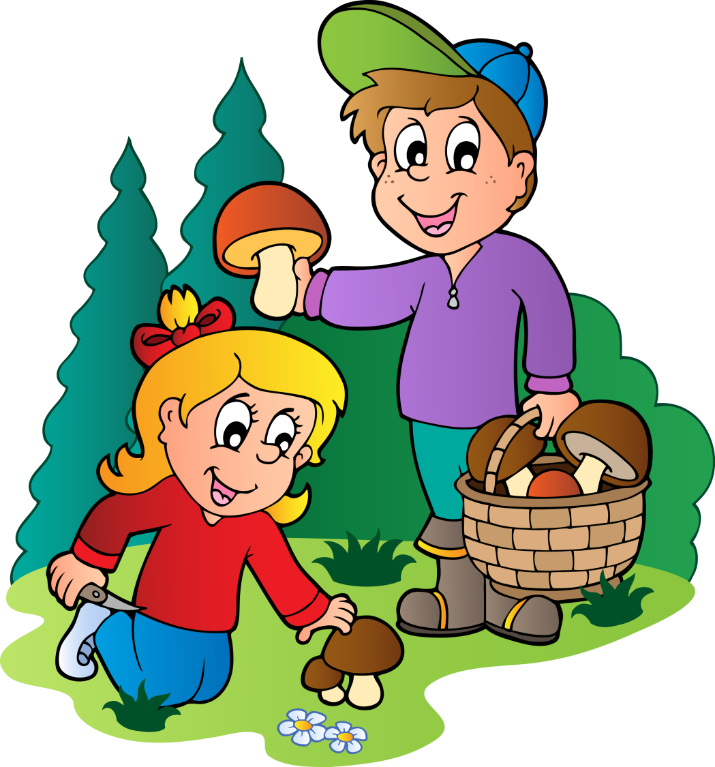 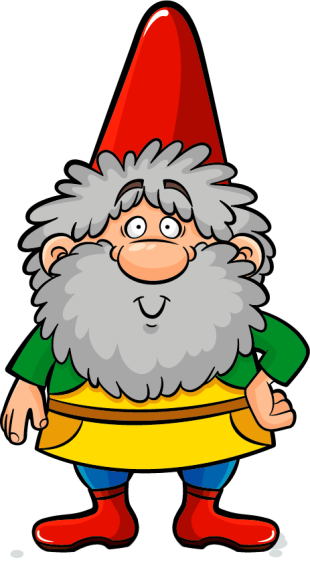